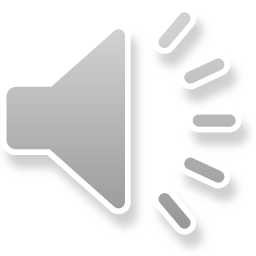 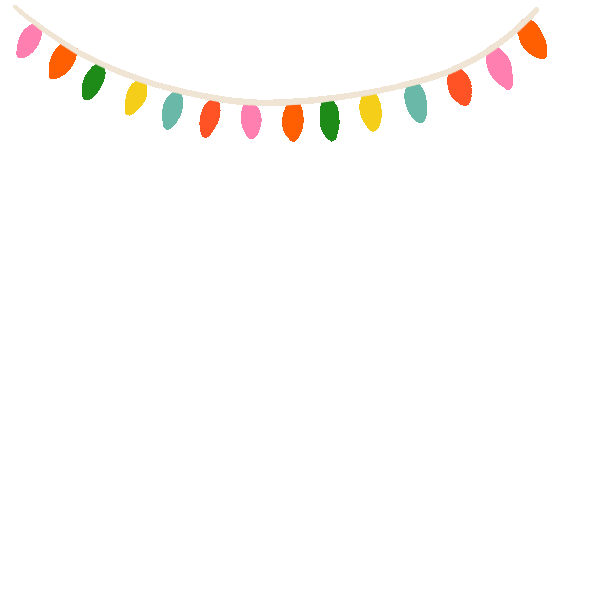 Học tiếp
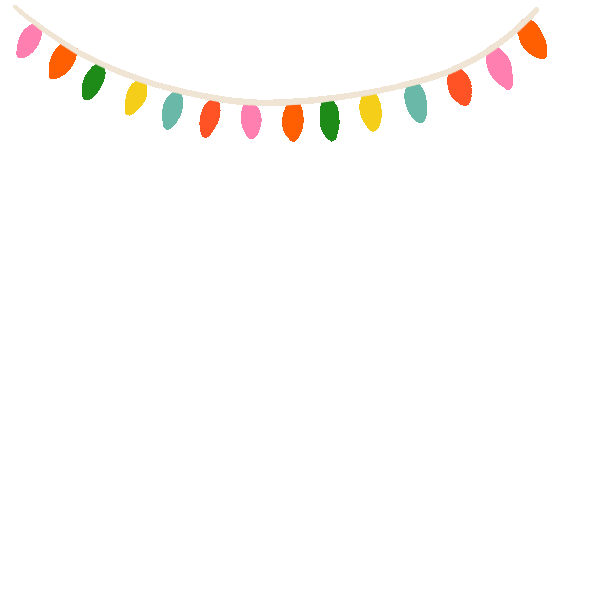 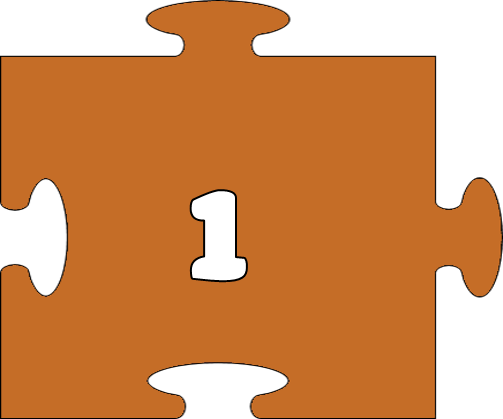 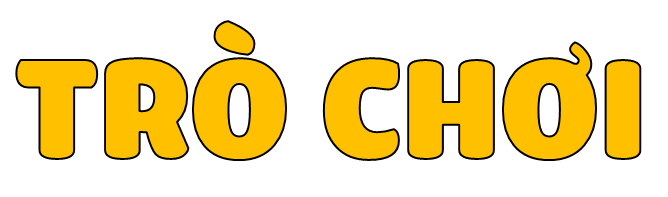 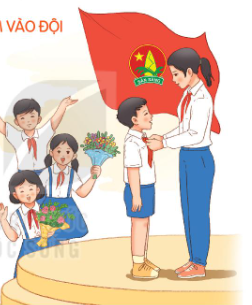 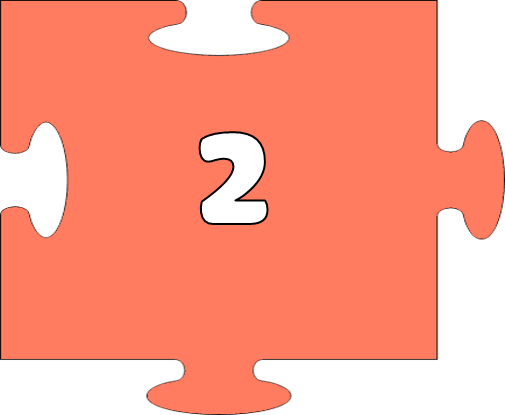 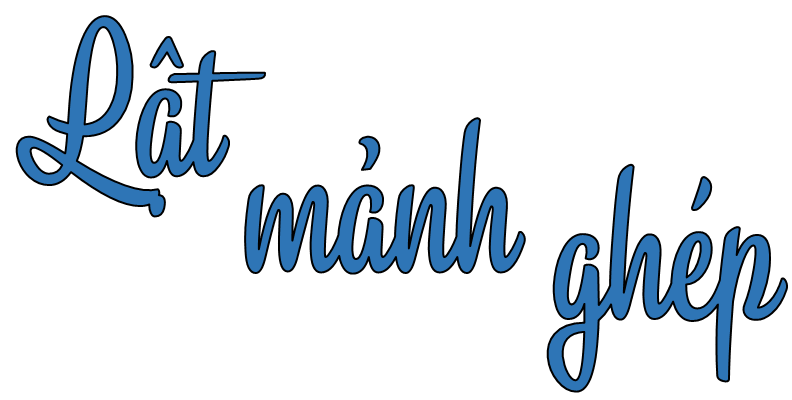 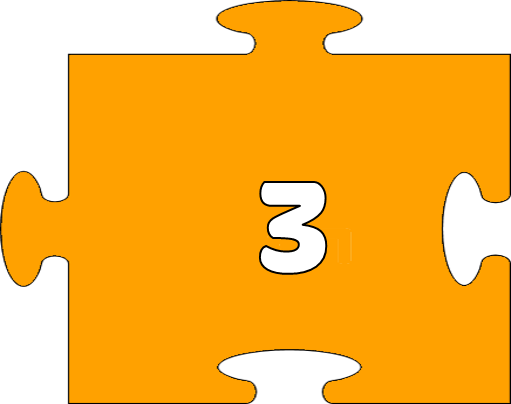 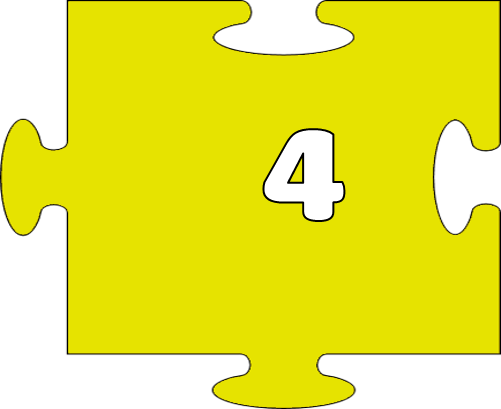 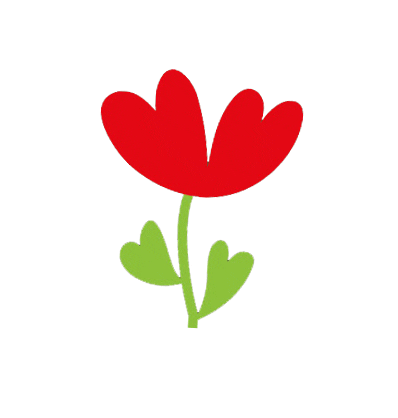 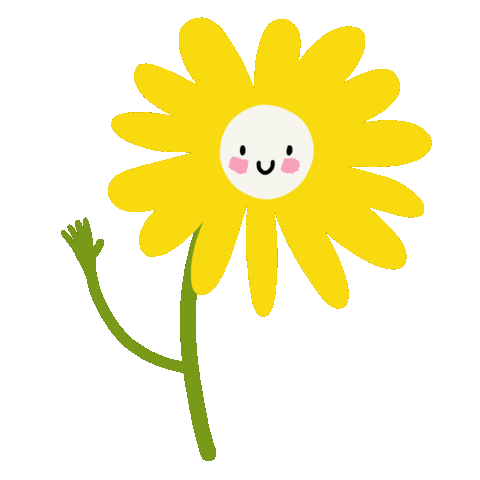 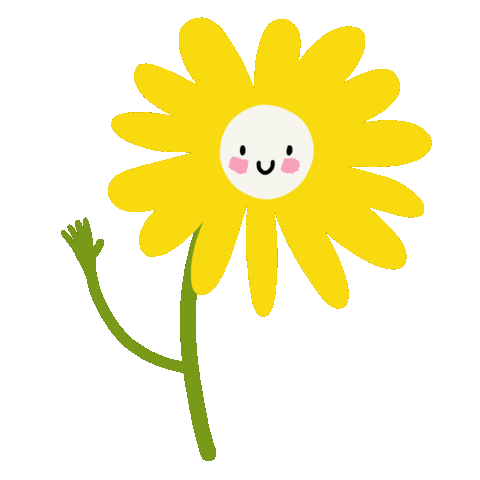 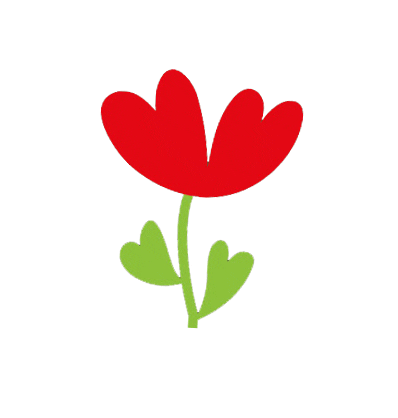 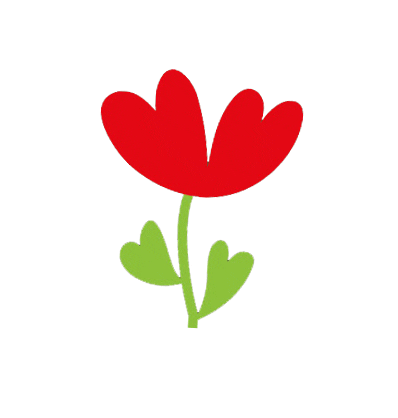 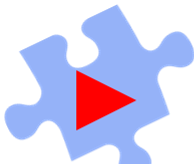 1. Bài đọc trước em học là bài gì?
Đáp án: Thư viện
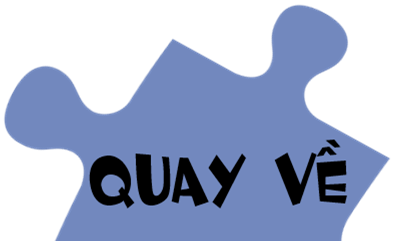 2. Một loại phuơng tiện giao thông công cộng, chia thành nhiều toa là nghĩa của từ nào?
Đáp án: Tàu điện
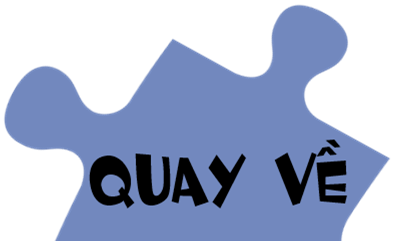 Trong bài Thư viện, đến trường sau kì nghỉ, các bạn học sinh đã phát hiện ra điều gì tuyệt vời?
Đáp án: Các bạn đã phát hiện ra một căn phòng mới đã biến thành thư viện.
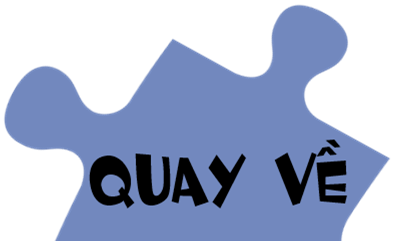 Thầy hiệu trưởng đã dặn các bạn học sinh đã làm được những điều gì?
Đáp án: Thầy hiệu trưởng dặn các bạn học sinh thoải mái vào thư viện, mượn sách về đọc và trả lại, mang sách của mình đến thu viện, có thể đọc bất kì quyển nào.
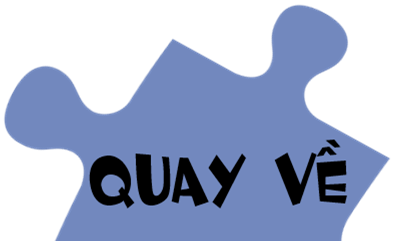 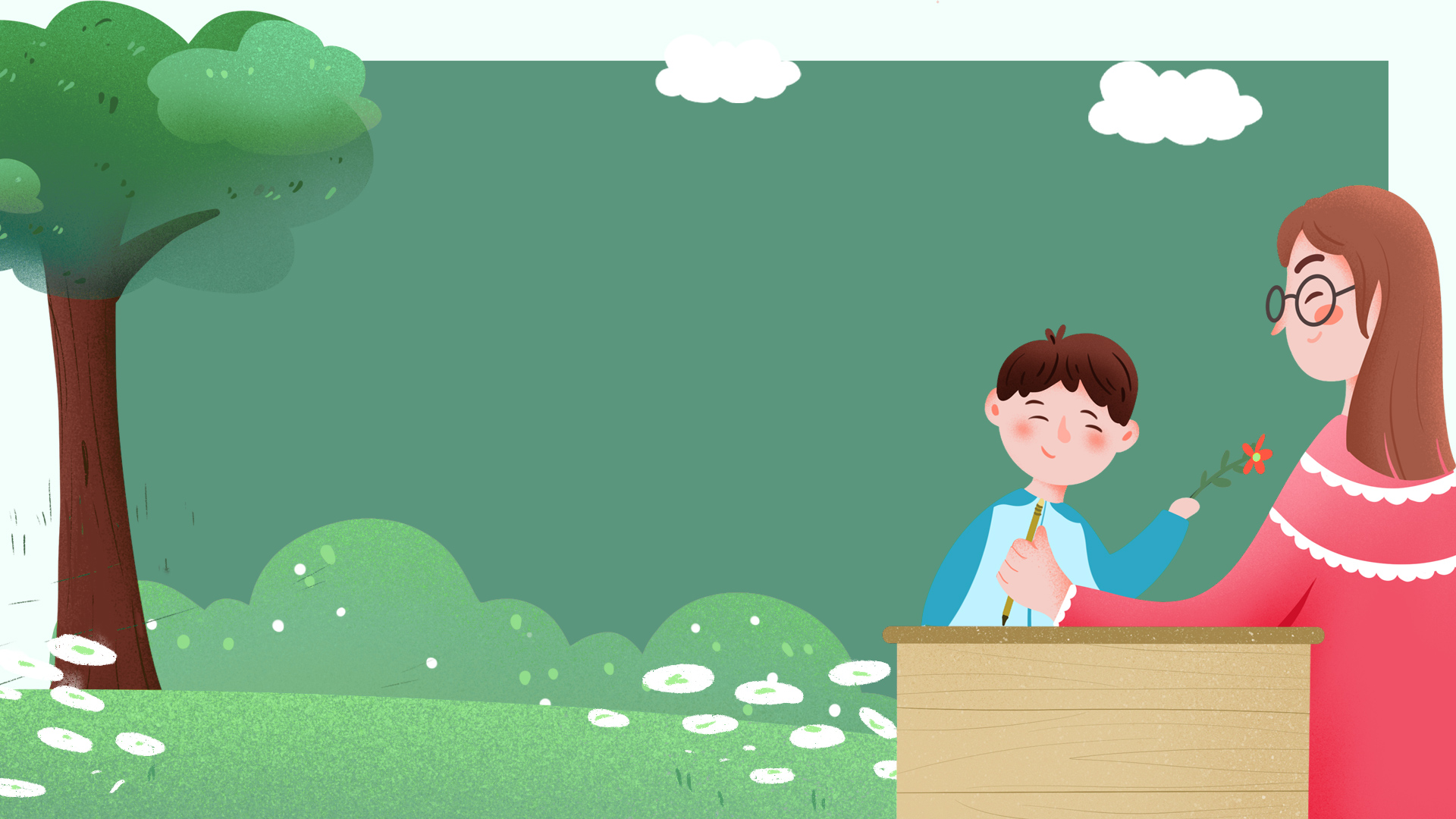 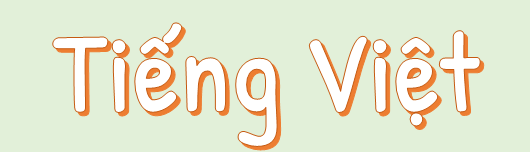 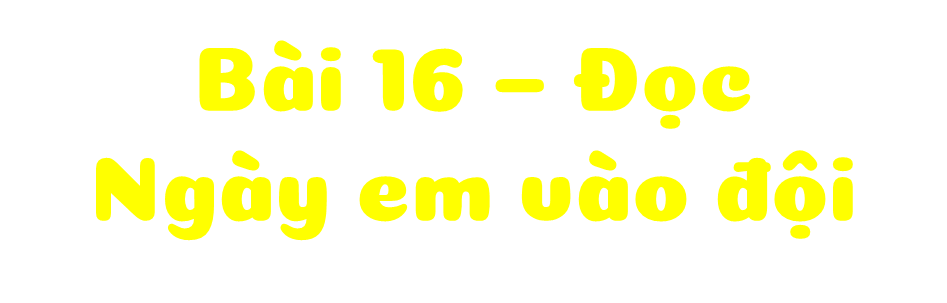 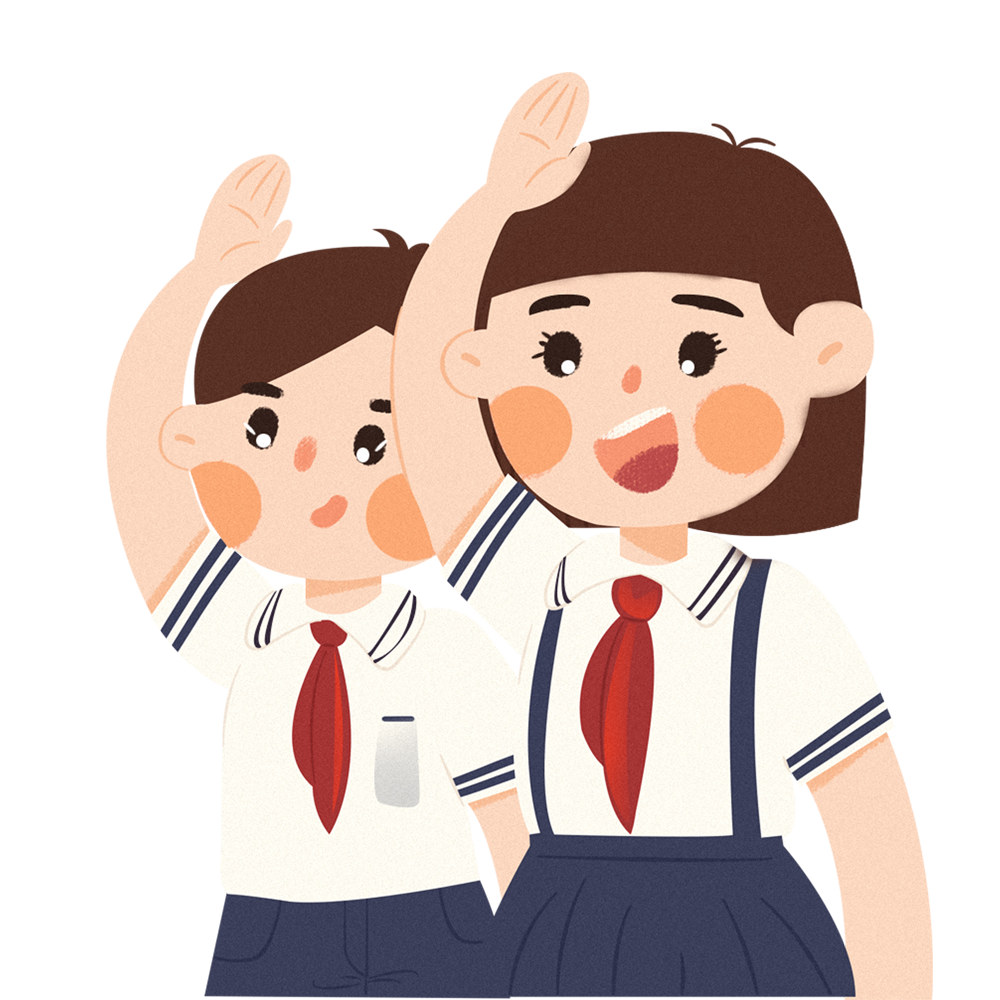 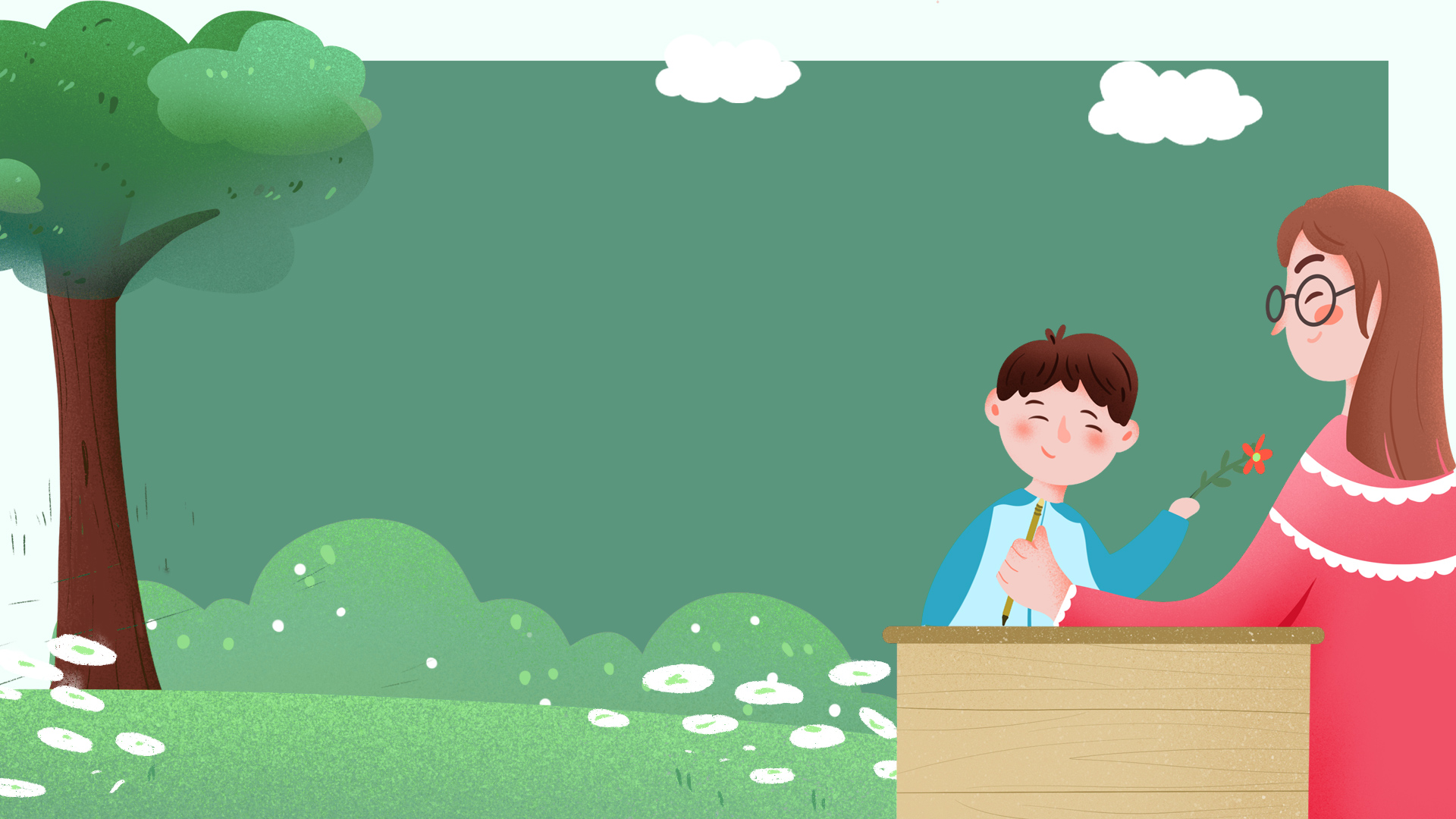 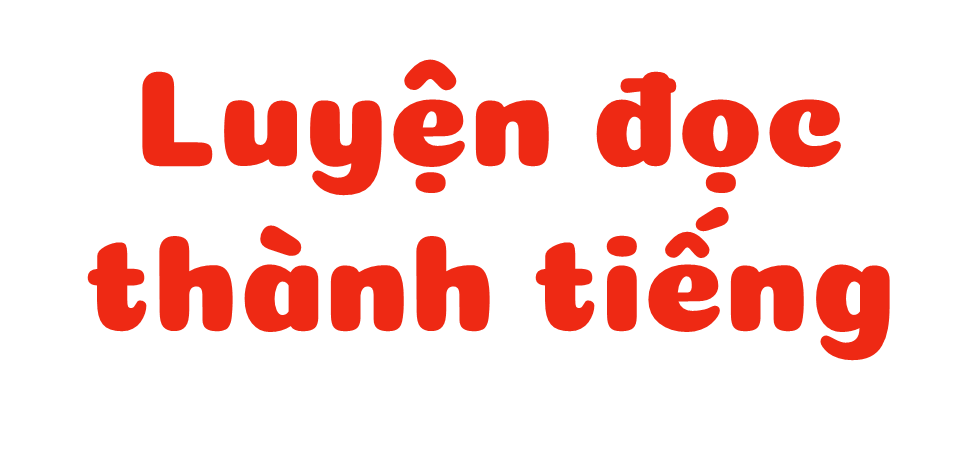 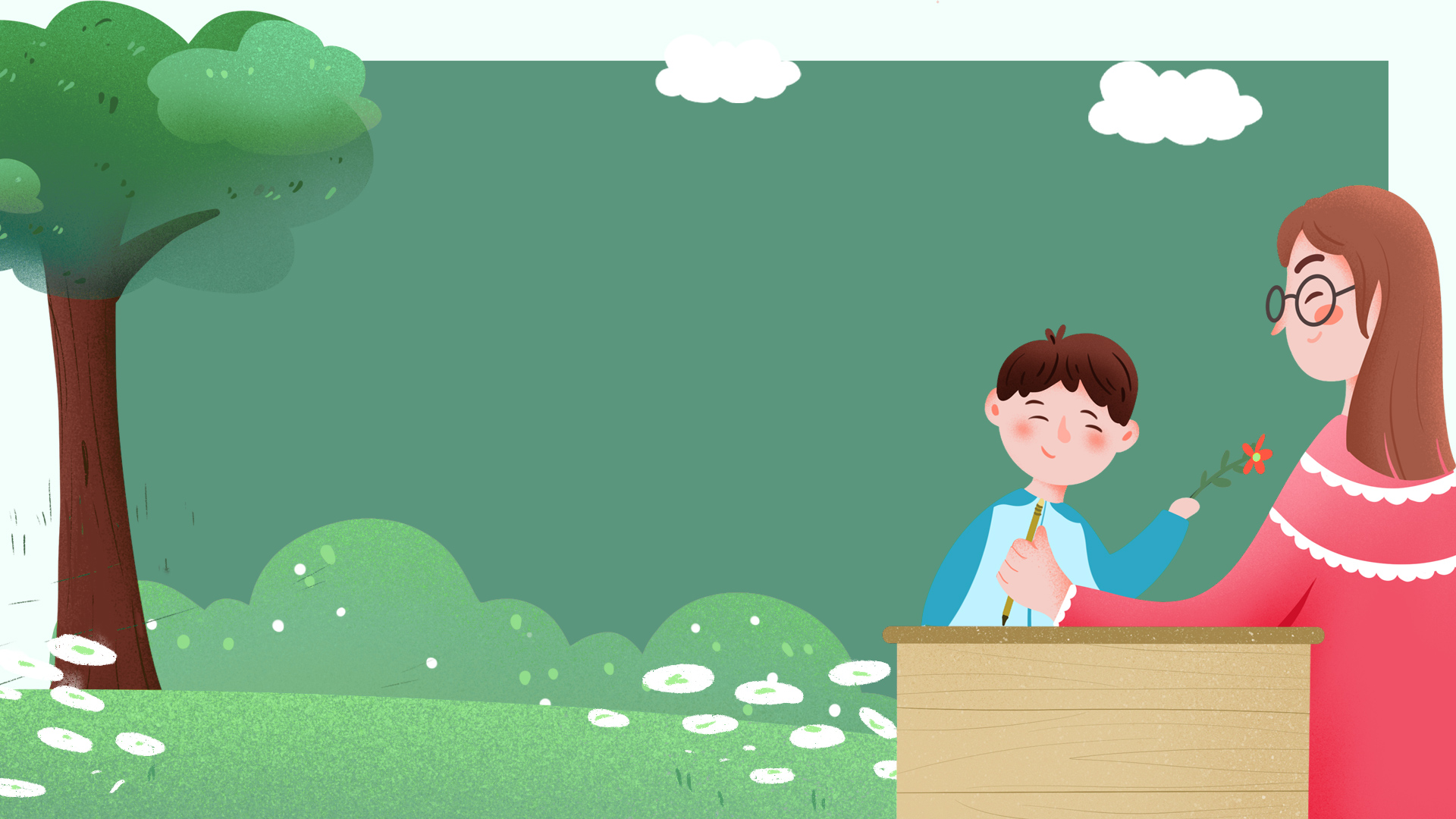 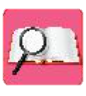 Đọc mẫu
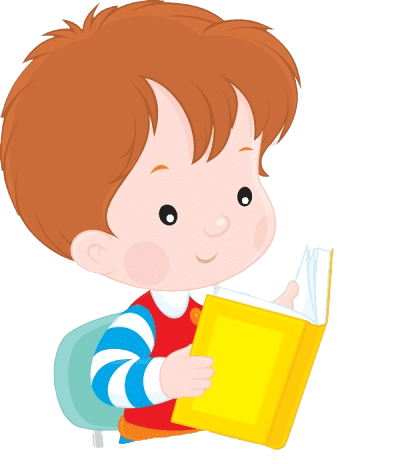 TAI NGHE
TAY DÒ
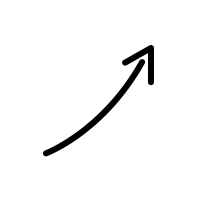 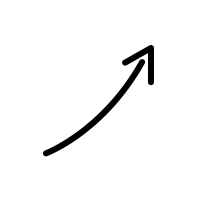 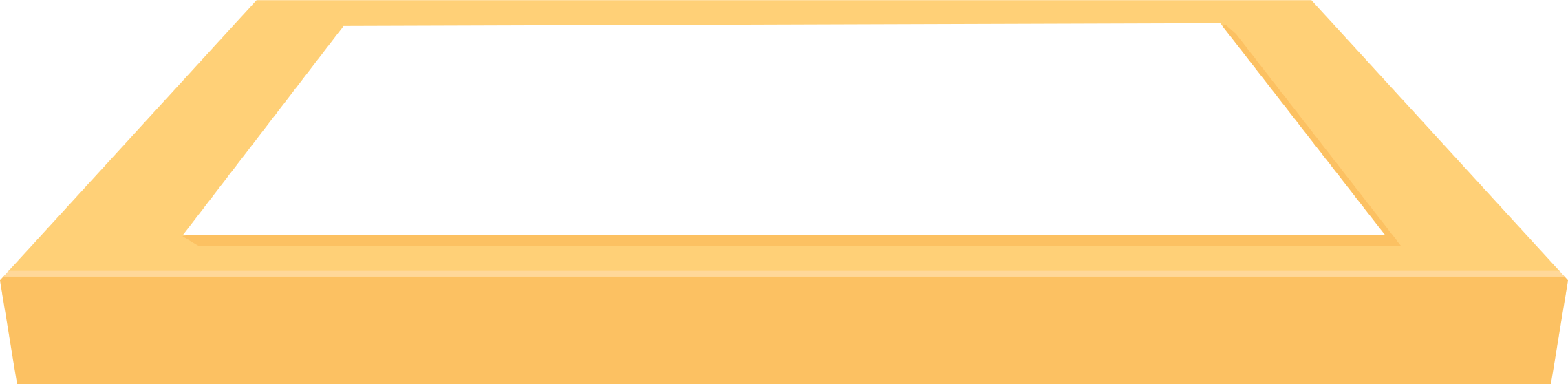 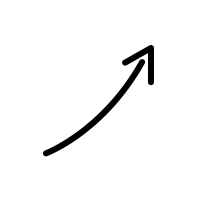 MẮT DÕI
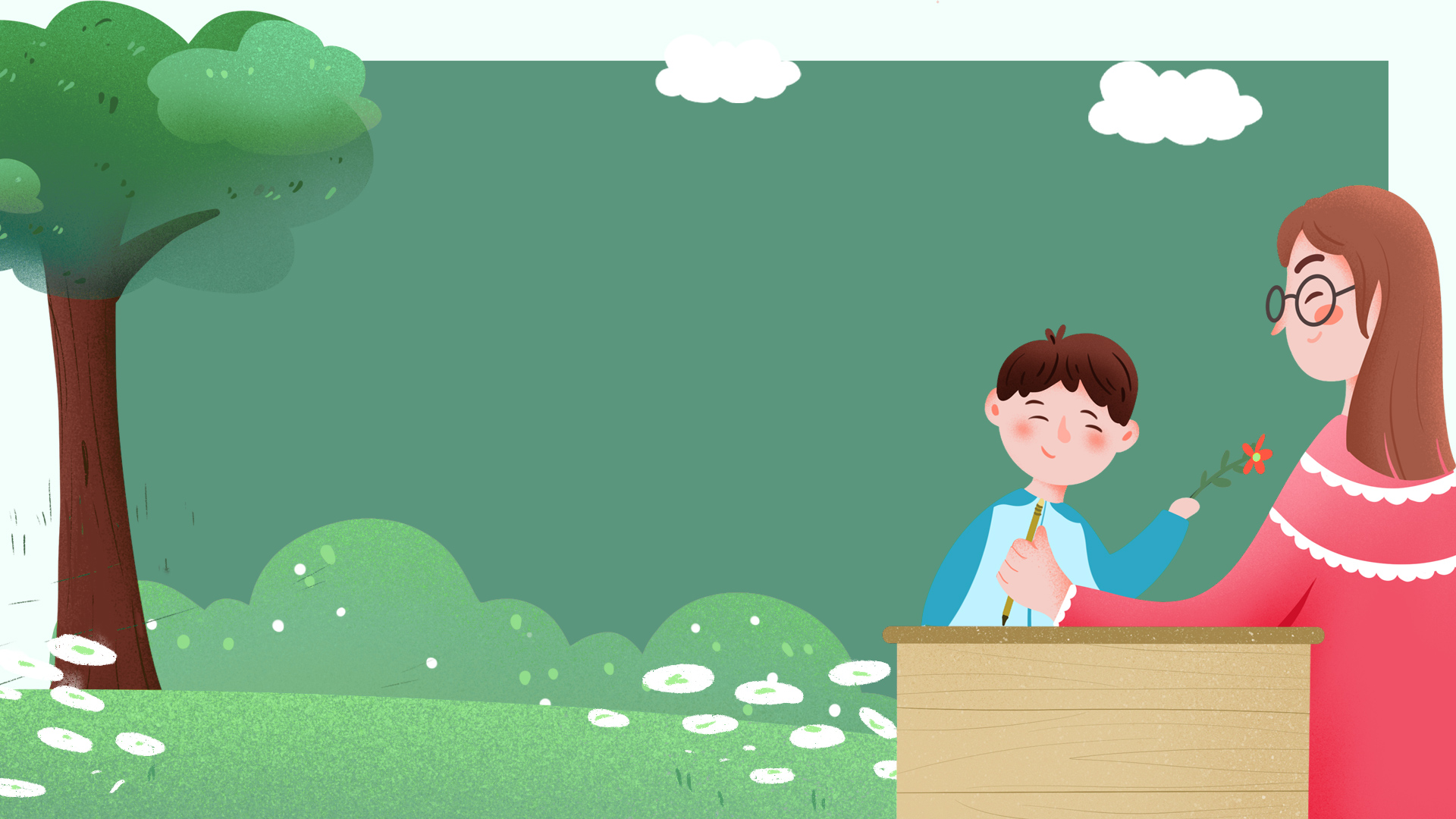 Lưu ý
Đọc diễn cảm, nhấn giọng ở những từ ngữ biểu hiện cảm xúc.
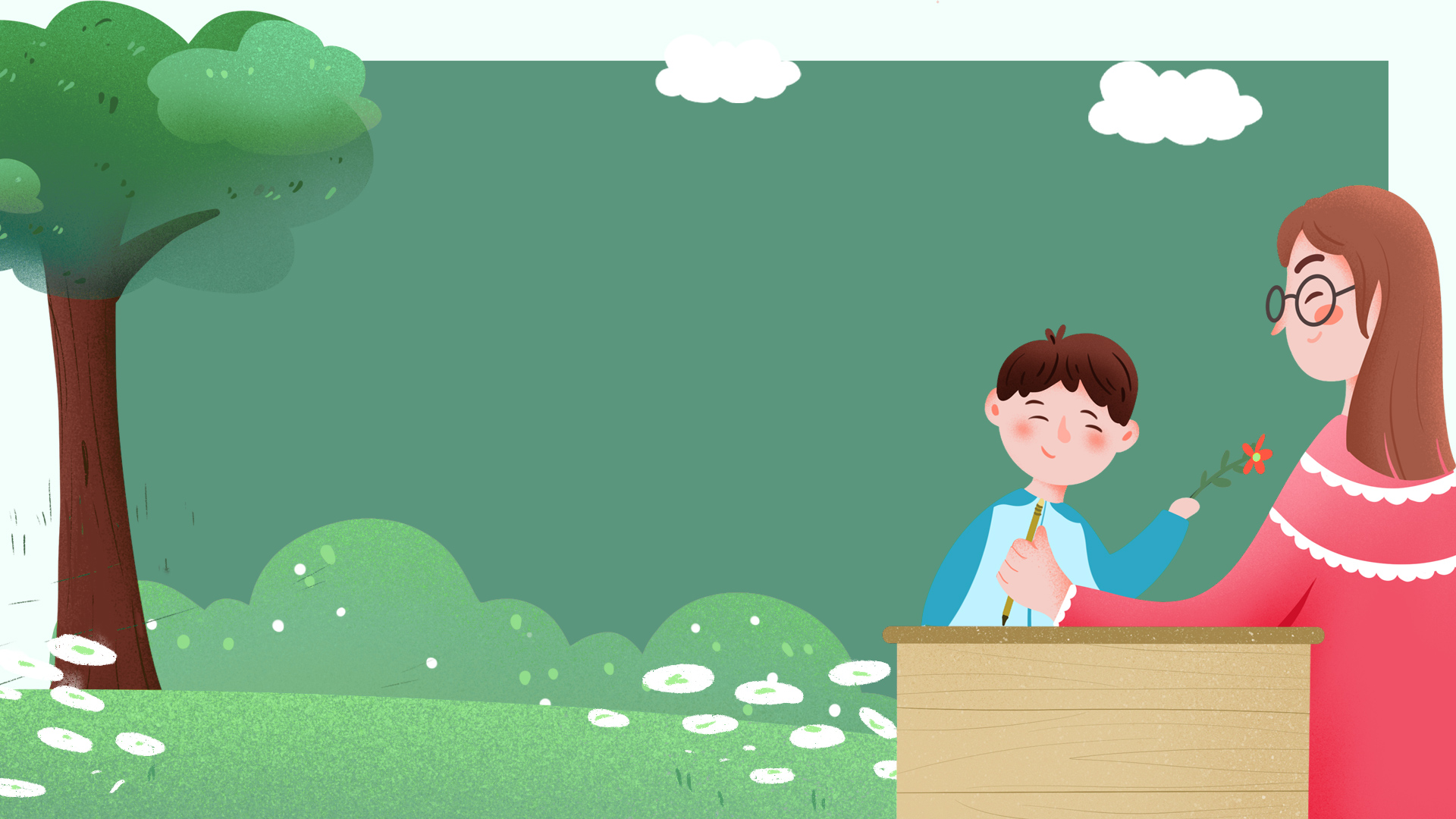 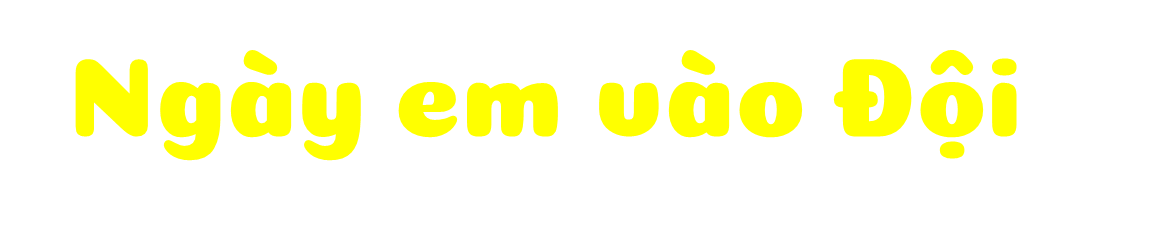 Nắng vườn trưa mênh mông
Bướm bay như lời hát
Con tàu là đất nước
Đưa ta tới bến xa.

Những ngày chị đi qua
Những ngày em đang tới
Khao khát lại bắt đầu
Từ màu khăn đỏ chói.
(Xuân Quỳnh)
Chị đã qua tuổi Đoàn
Em hôm nay vào Đội
Màu khăn đỏ dắt em
Bước qua thời thơ dại.

Màu khăn tuổi thiếu niên
Suốt đời tươi thắm mãi
Như lời ru vời vợi
Chẳng bao giờ cách xa.

Này em, mở cửa ra
Một trời xanh vẫn đợi
Cánh buồm là tiếng gọi
Mặt biển và dòng sông.
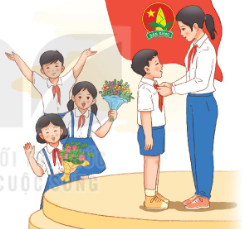 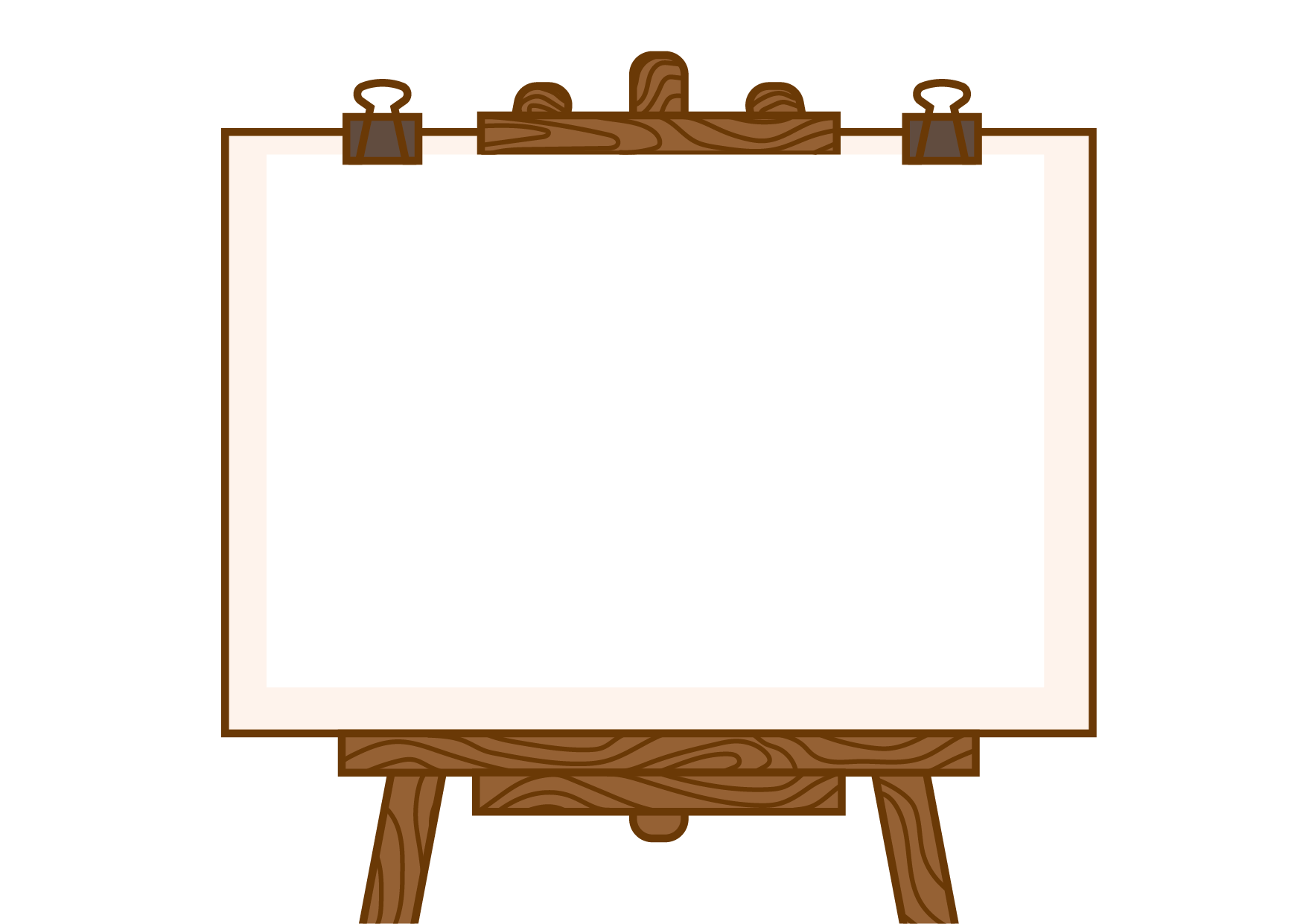 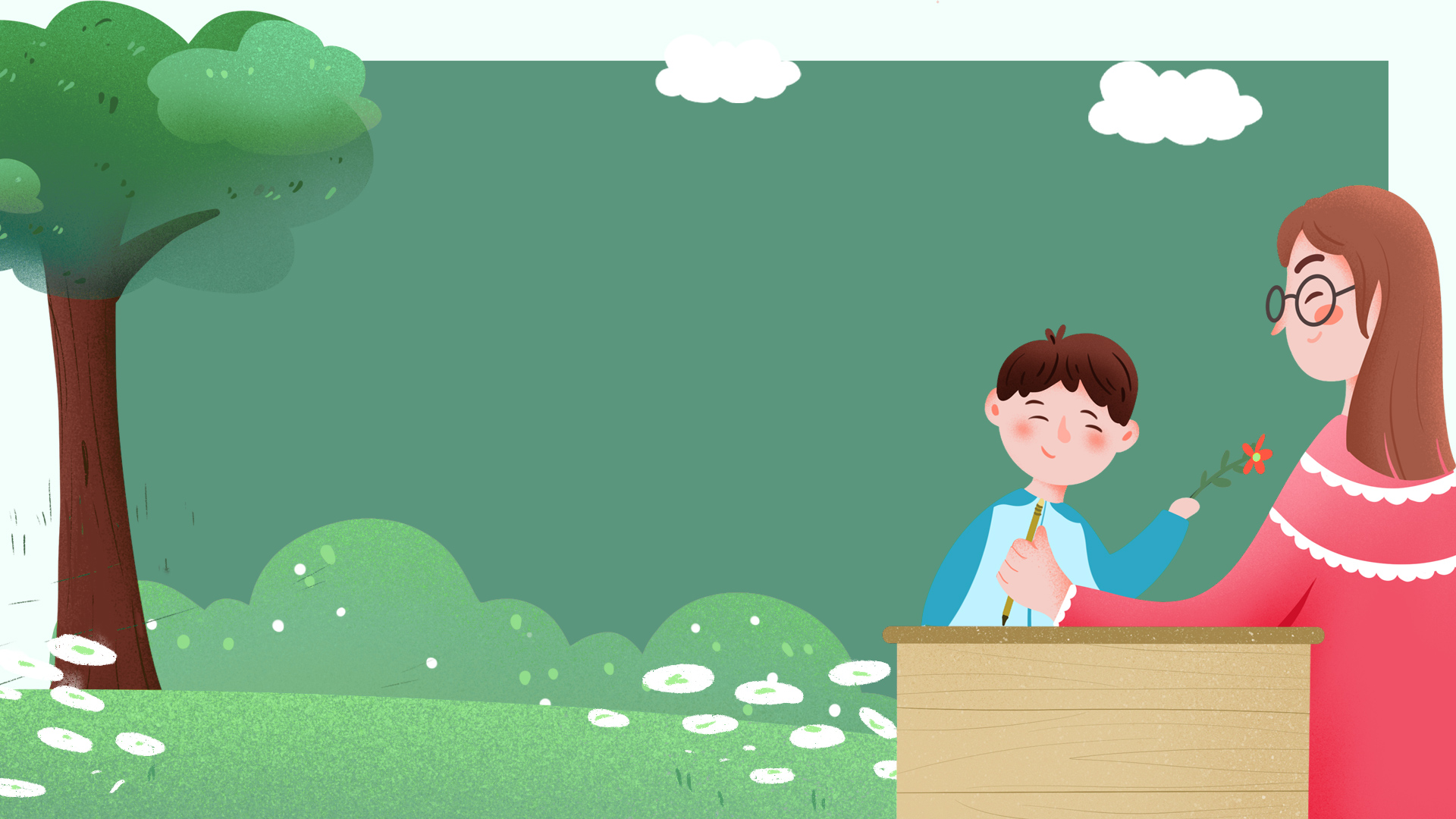 Luyện đọc từ khó
thắm mãi
vời vợi
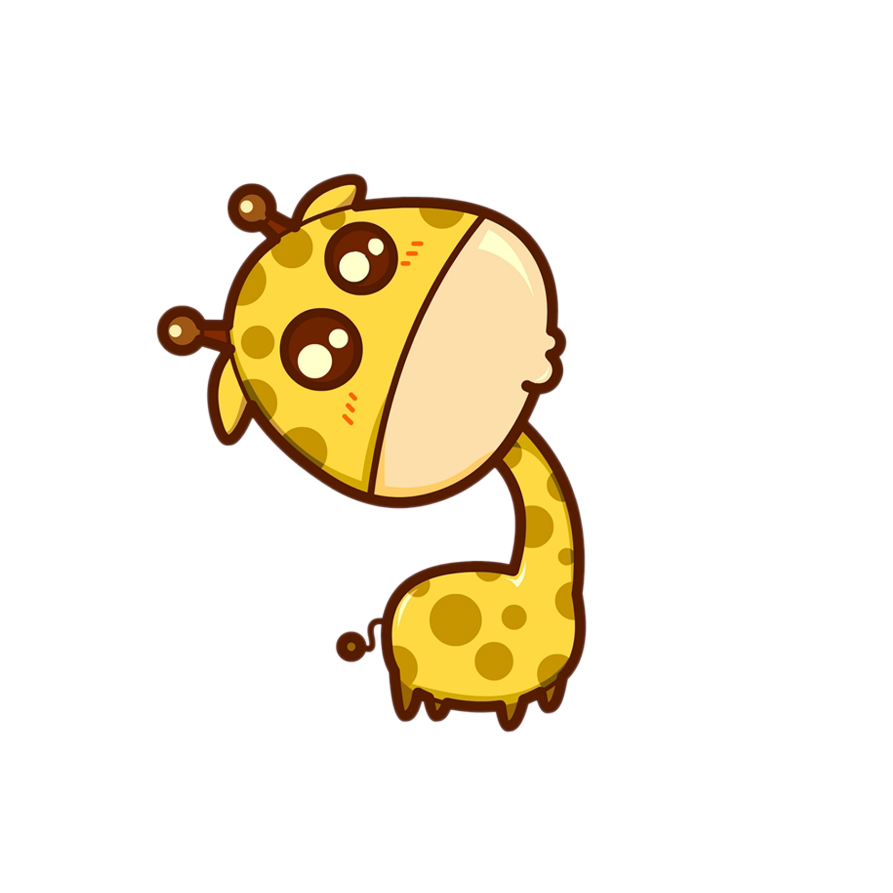 cánh buồm
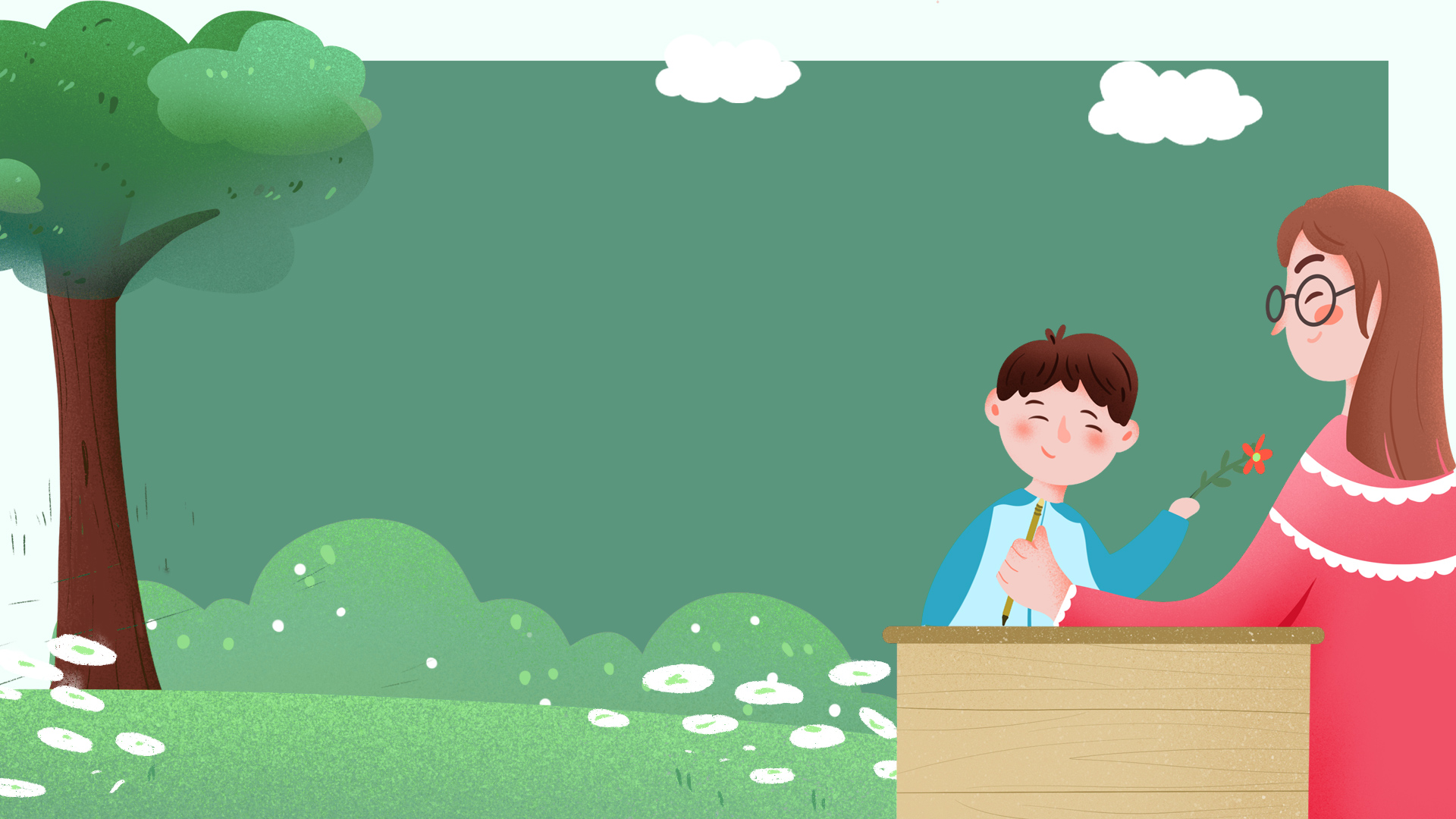 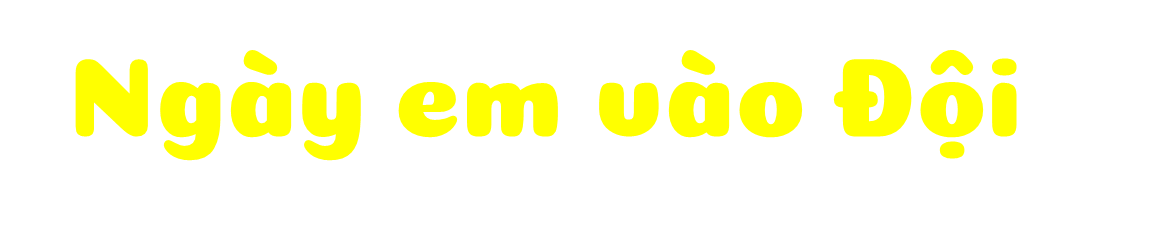 Nắng vườn trưa mênh mông
Bướm bay như lời hát
Con tàu là đất nước
Đưa ta tới bến xa.

Những ngày chị đi qua
Những ngày em đang tới
Khao khát lại bắt đầu
Từ màu khăn đỏ chói.
(Xuân Quỳnh)
Chị đã qua tuổi Đoàn
Em hôm nay vào Đội
Màu khăn đỏ dắt em
Bước qua thời thơ dại.

Màu khăn tuổi thiếu niên
Suốt đời tươi thắm mãi
Như lời ru vời vợi
Chẳng bao giờ cách xa.

Này em, mở cửa ra
Một trời xanh vẫn đợi
Cánh buồm là tiếng gọi
Mặt biển và dòng sông.
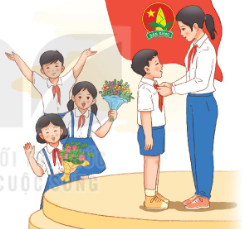 Luyện đọc ngắt nhịp thơ
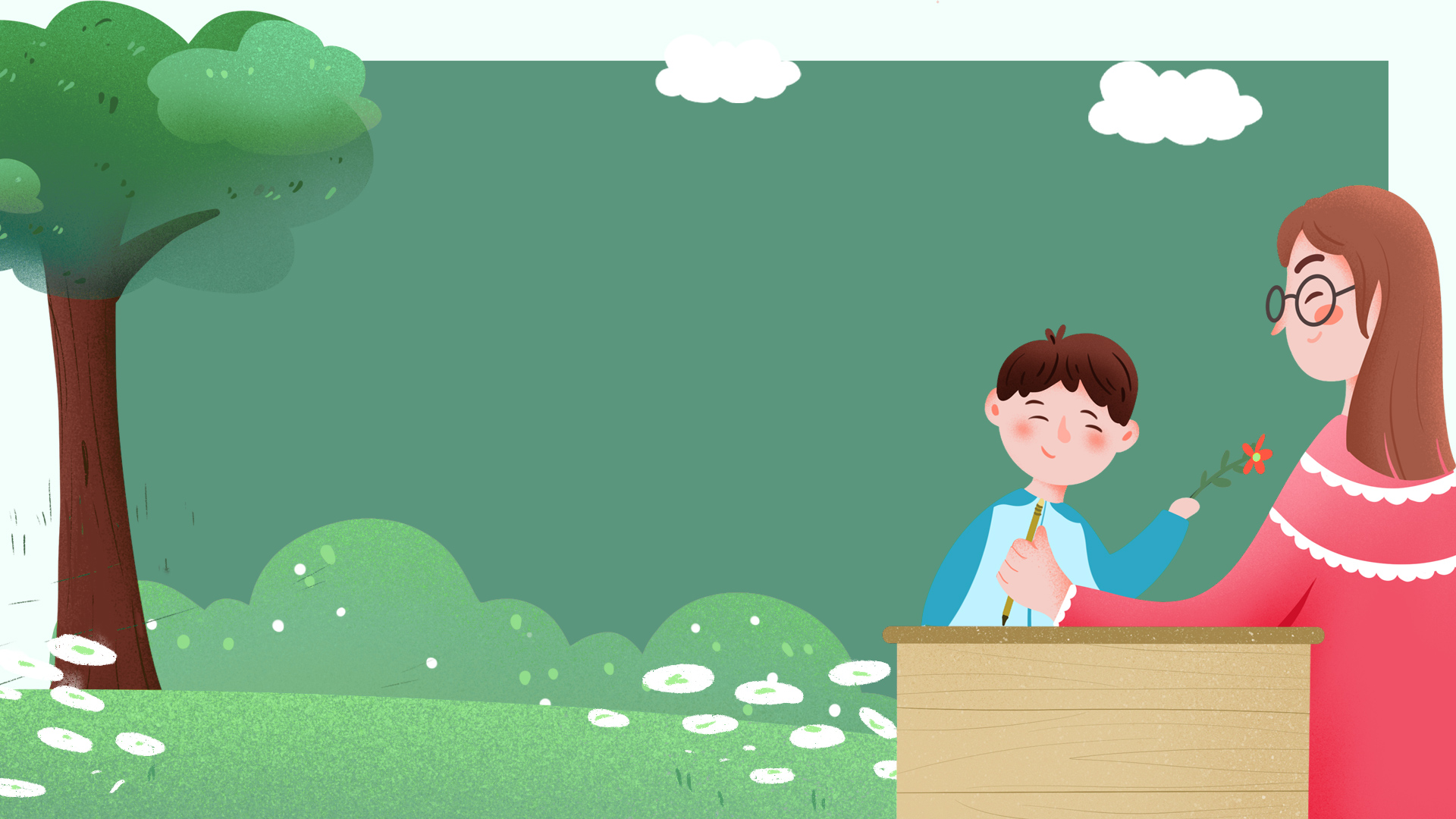 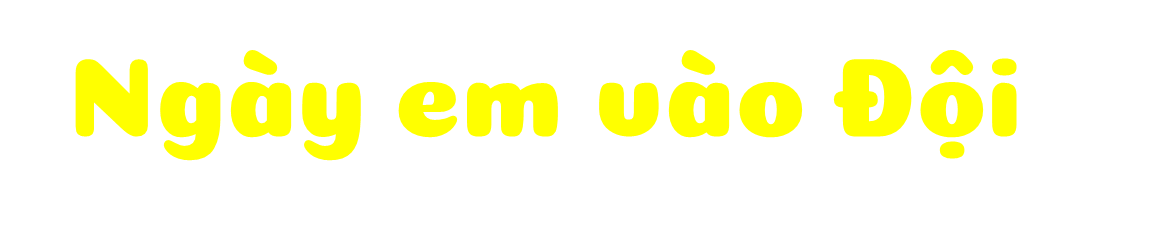 Nắng vườn trưa mênh mông
Bướm bay như lời hát
Con tàu là đất nước
Đưa ta tới bến xa.

Những ngày chị đi qua
Những ngày em đang tới
Khao khát lại bắt đầu
Từ màu khăn đỏ chói.
(Xuân Quỳnh)
4
Chị đã qua tuổi Đoàn
Em hôm nay vào Đội
Màu khăn đỏ dắt em
Bước qua thời thơ dại.

Màu khăn tuổi thiếu niên
Suốt đời tươi thắm mãi
Như lời ru vời vợi
Chẳng bao giờ cách xa.

Này em, mở cửa ra
Một trời xanh vẫn đợi
Cánh buồm là tiếng gọi
Mặt biển và dòng sông.
1
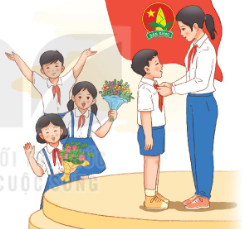 5
2
3
Bài thơ chia làm mấy khổ?
Luyện đọc nối tiếp khổ thơ
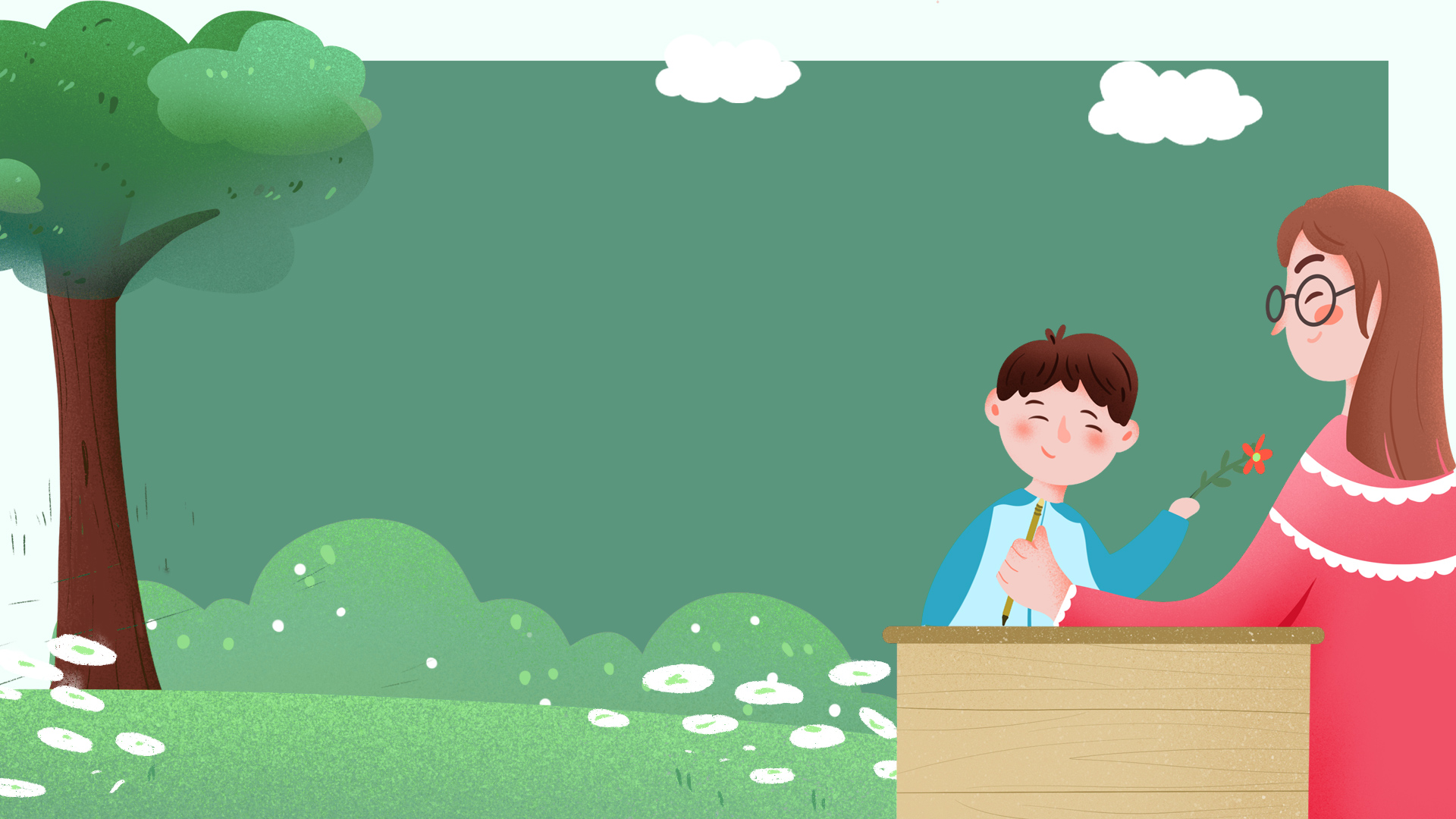 Luyện đọc nhóm
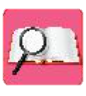 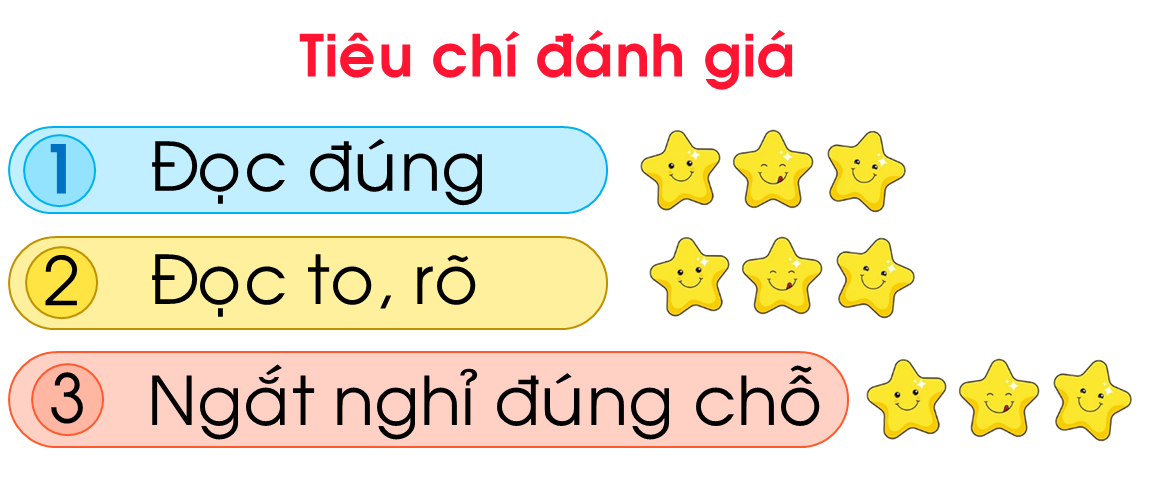 Yêu cầu
 Phân công đọc theo đoạn
 Tất cả thành viên đều đọc
 Giải nghĩa từ cùng nhau
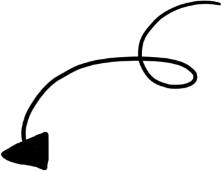 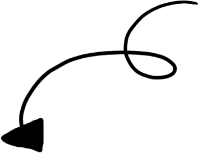 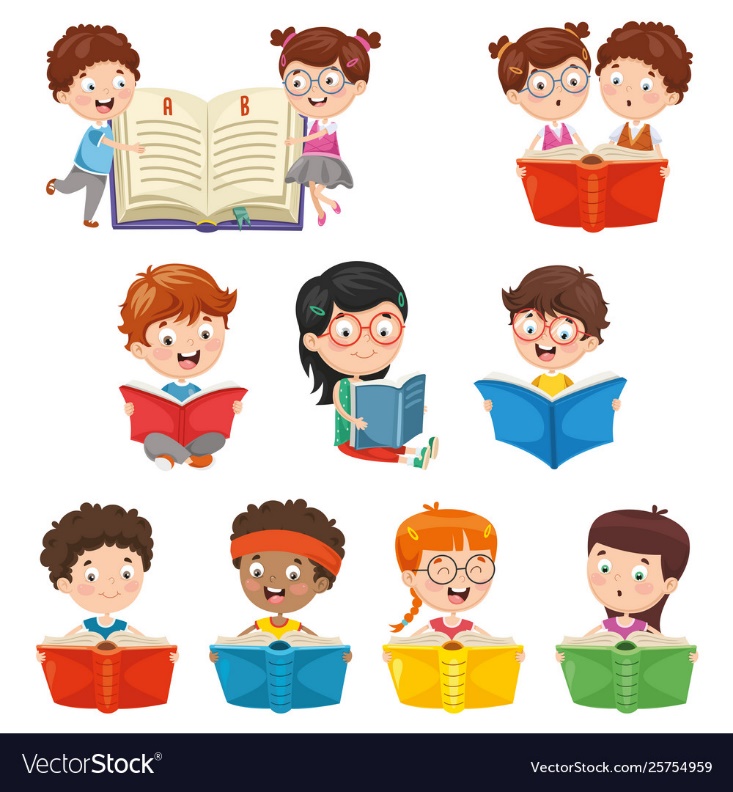 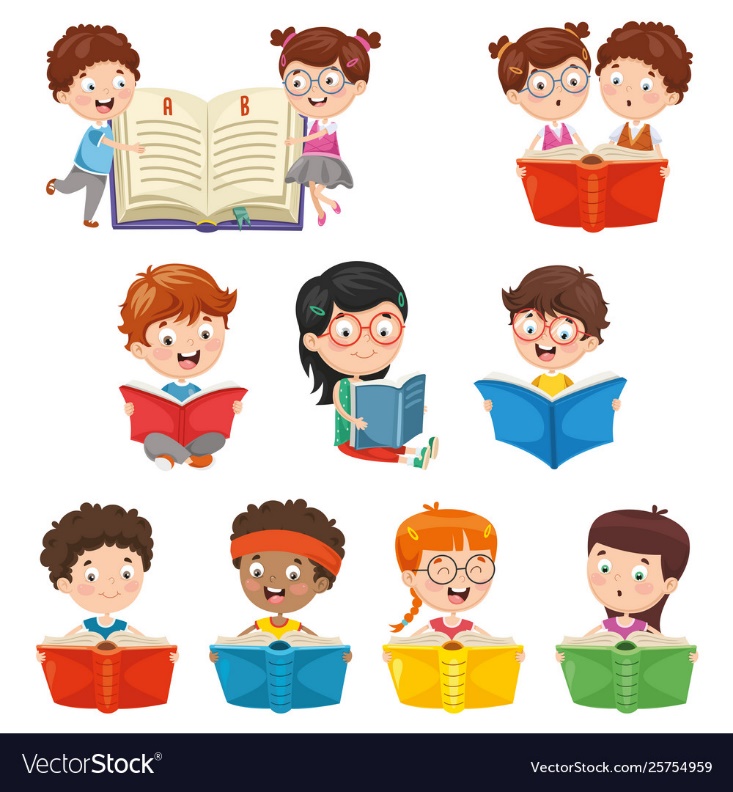 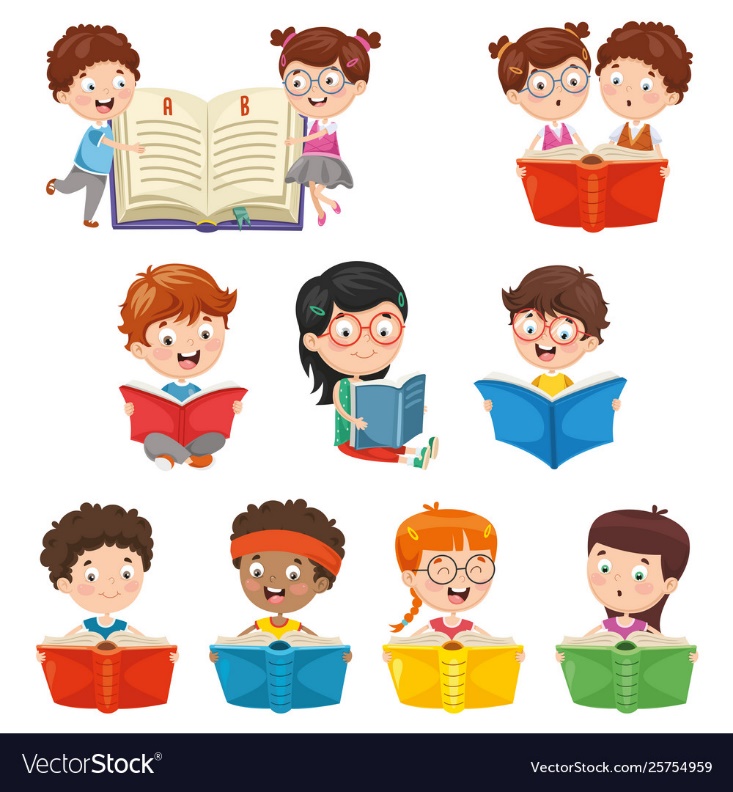 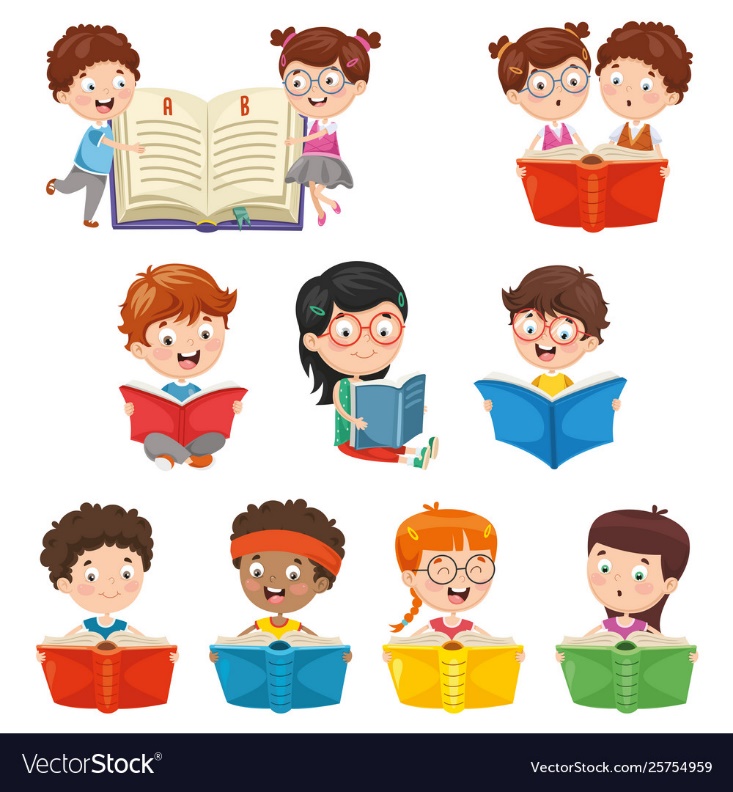 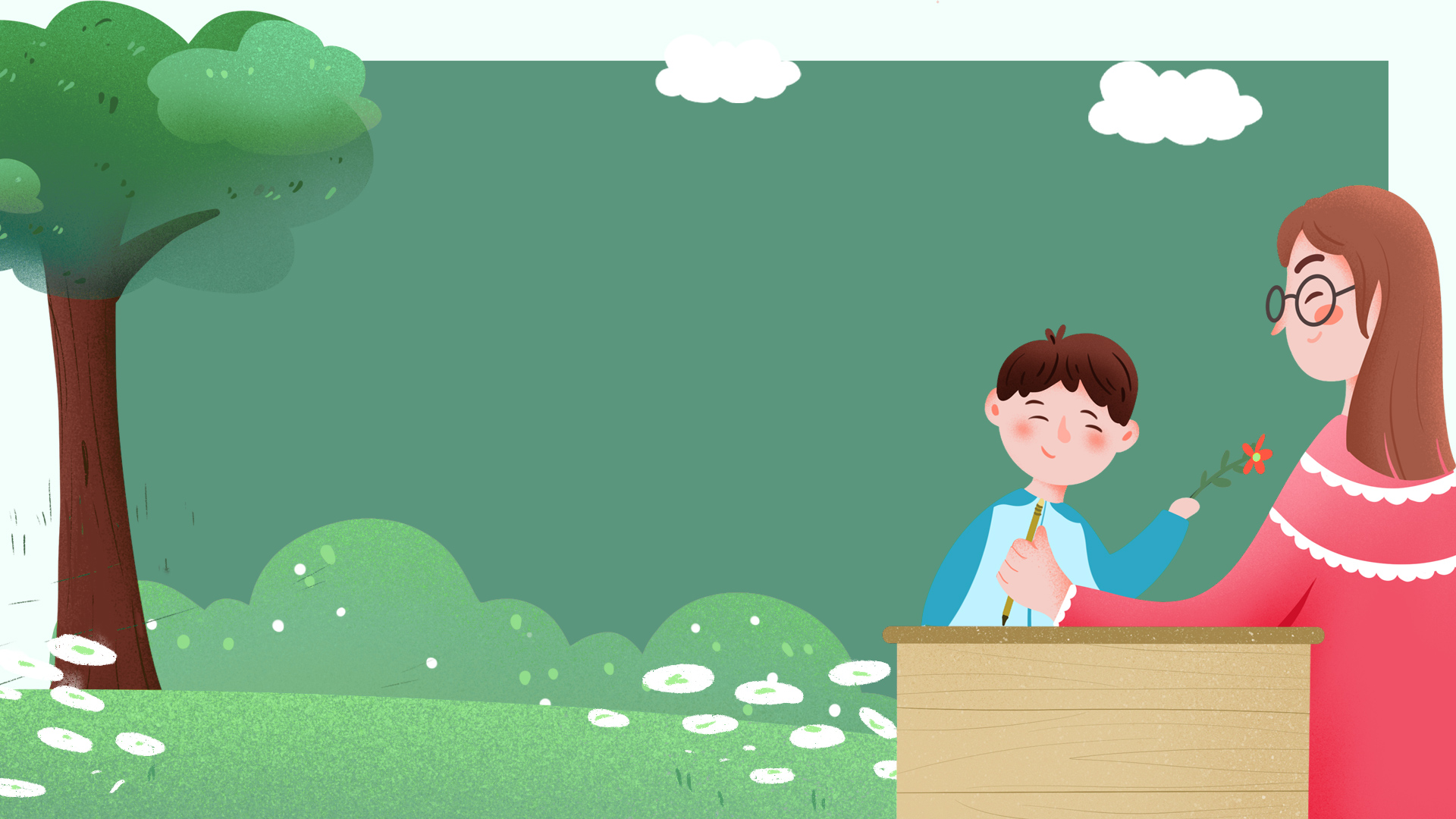 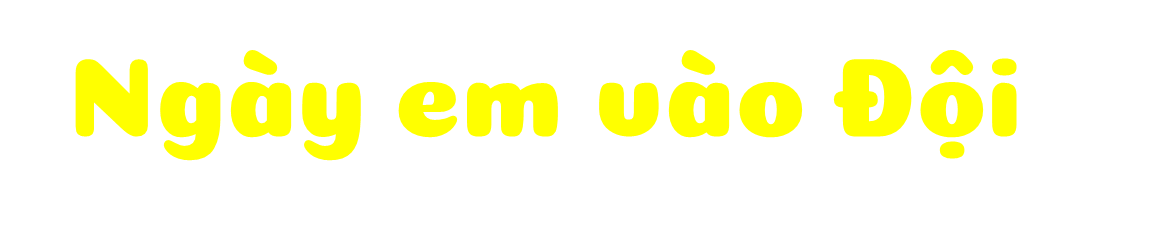 Nắng vườn trưa mênh mông
Bướm bay như lời hát
Con tàu là đất nước
Đưa ta tới bến xa.

Những ngày chị đi qua
Những ngày em đang tới
Khao khát lại bắt đầu
Từ màu khăn đỏ chói.
(Xuân Quỳnh)
4
Chị đã qua tuổi Đoàn
Em hôm nay vào Đội
Màu khăn đỏ dắt em
Bước qua thời thơ dại.

Màu khăn tuổi thiếu niên
Suốt đời tươi thắm mãi
Như lời ru vời vợi
Chẳng bao giờ cách xa.

Này em, mở cửa ra
Một trời xanh vẫn đợi
Cánh buồm là tiếng gọi
Mặt biển và dòng sông.
1
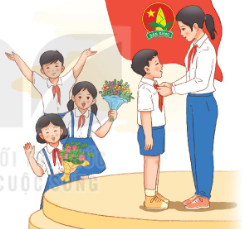 5
2
3
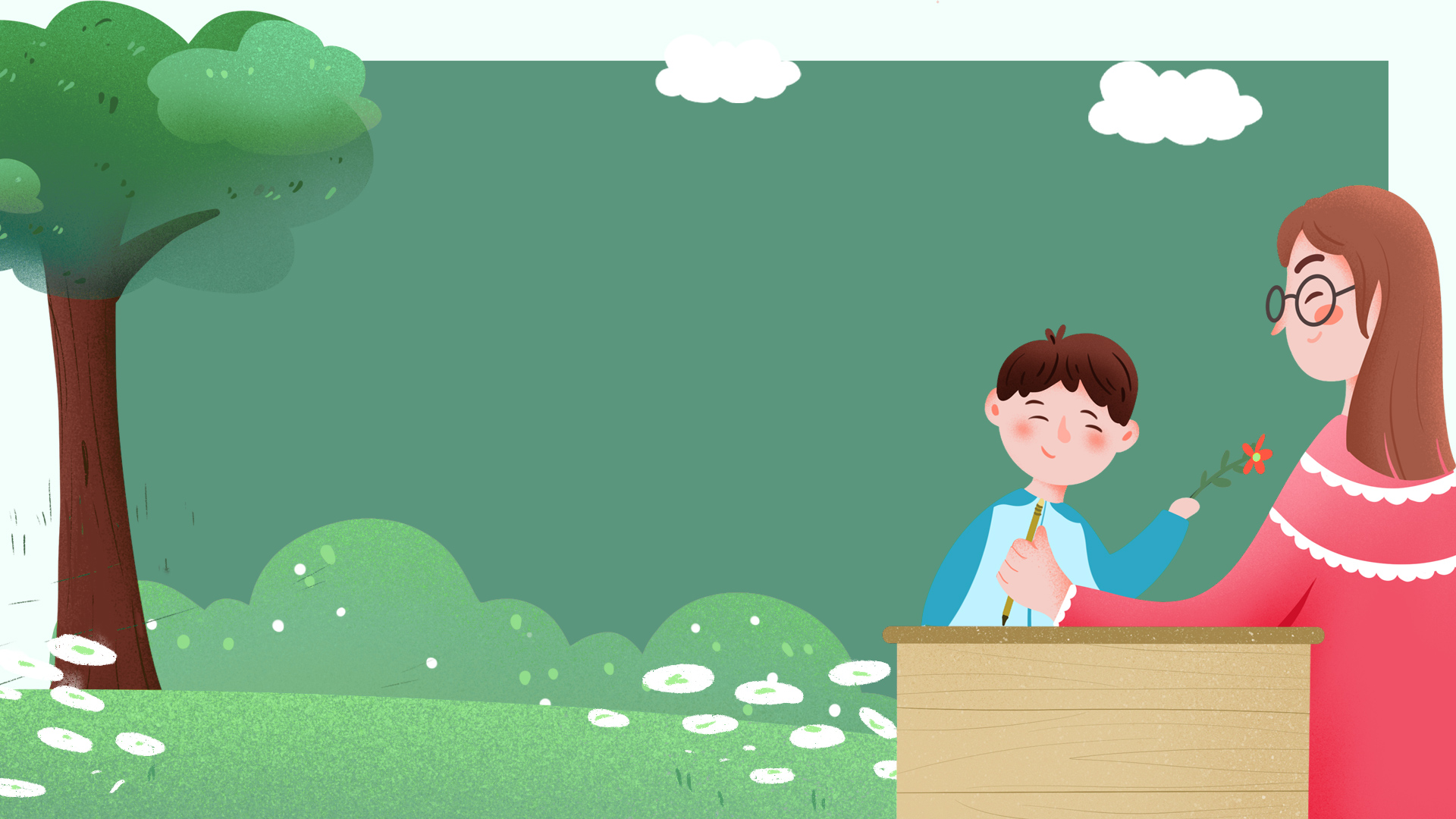 Luyện đọc toàn bài
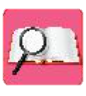 Tiêu chí đánh giá
Đọc đúng
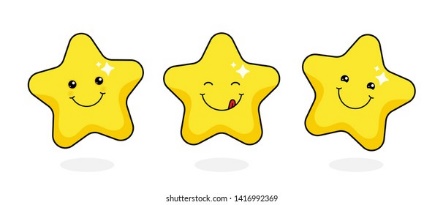 1
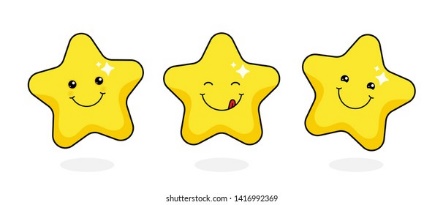 Đọc to, rõ
2
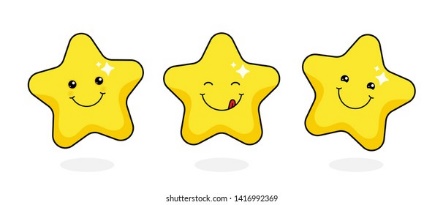 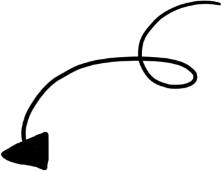 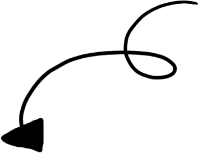 Giọng đọc và nhấn giọng phù hợp
Ngắt nghỉ đúng chỗ
3
4
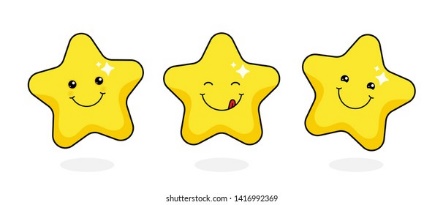 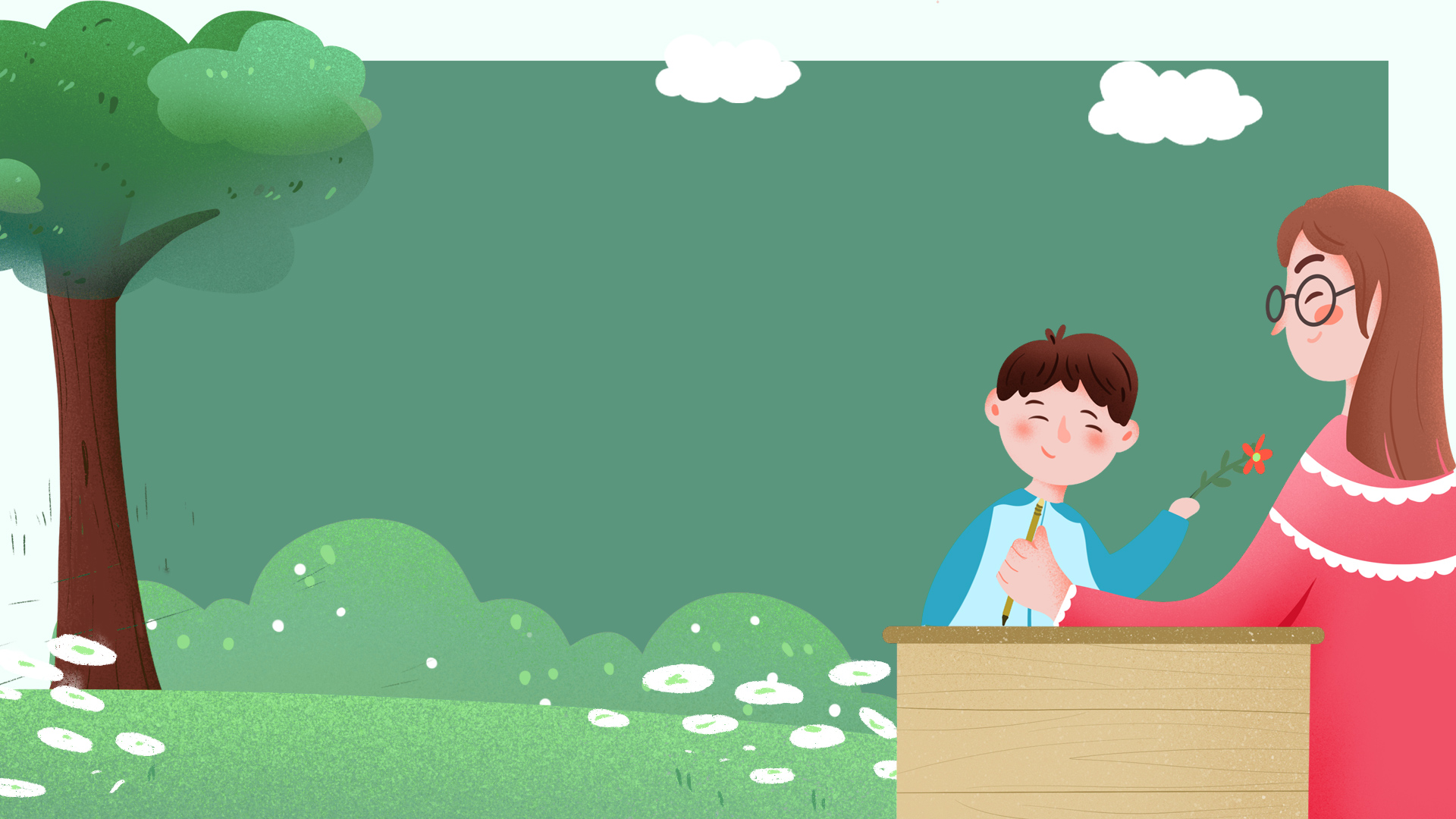 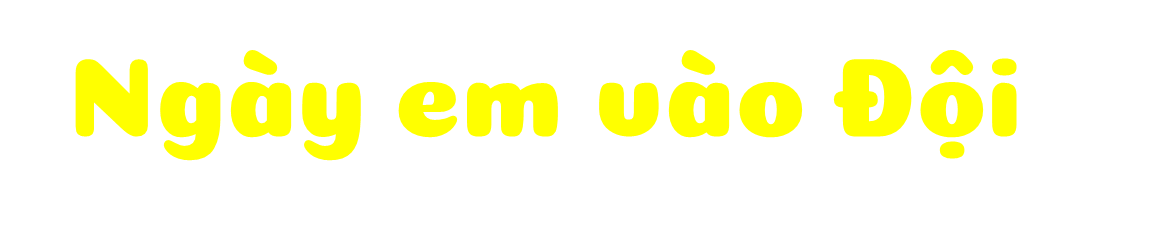 Nắng vườn trưa mênh mông
Bướm bay như lời hát
Con tàu là đất nước
Đưa ta tới bến xa.

Những ngày chị đi qua
Những ngày em đang tới
Khao khát lại bắt đầu
Từ màu khăn đỏ chói.
(Xuân Quỳnh)
Chị đã qua tuổi Đoàn
Em hôm nay vào Đội
Màu khăn đỏ dắt em
Bước qua thời thơ dại.

Màu khăn tuổi thiếu niên
Suốt đời tươi thắm mãi
Như lời ru vời vợi
Chẳng bao giờ cách xa.

Này em, mở cửa ra
Một trời xanh vẫn đợi
Cánh buồm là tiếng gọi
Mặt biển và dòng sông.
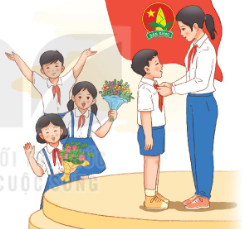 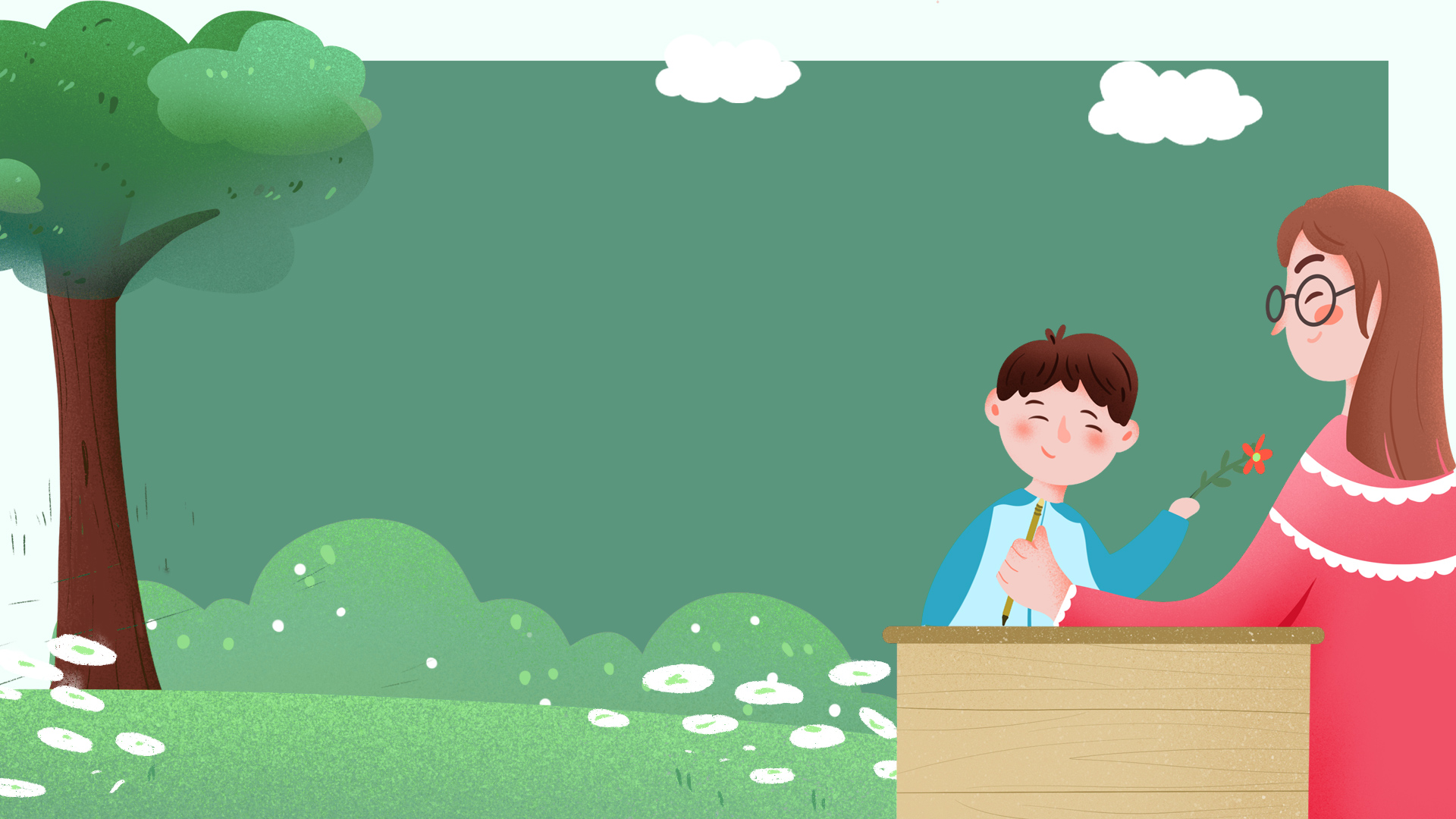 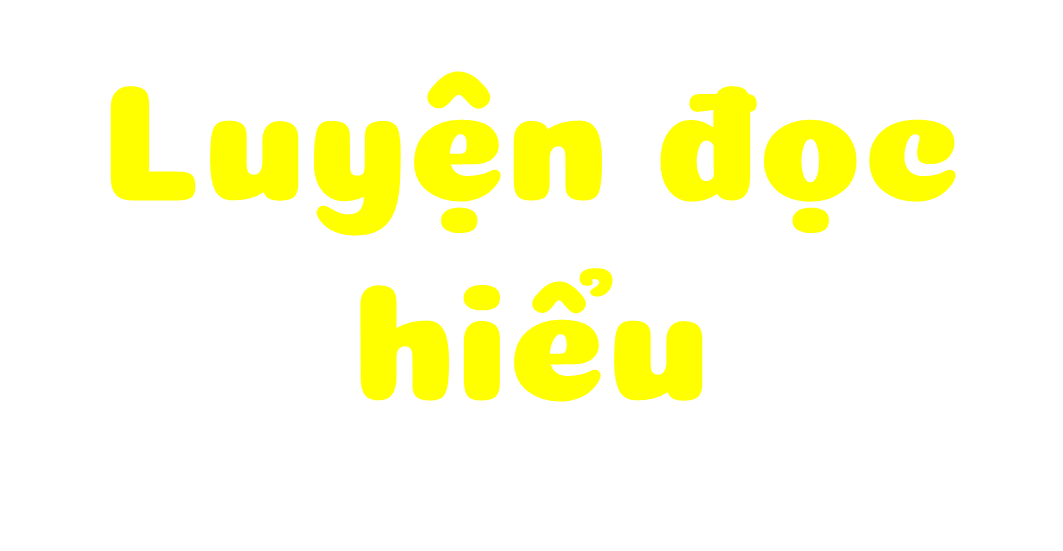 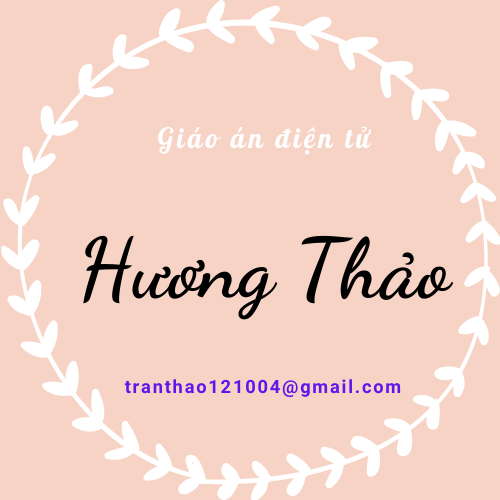 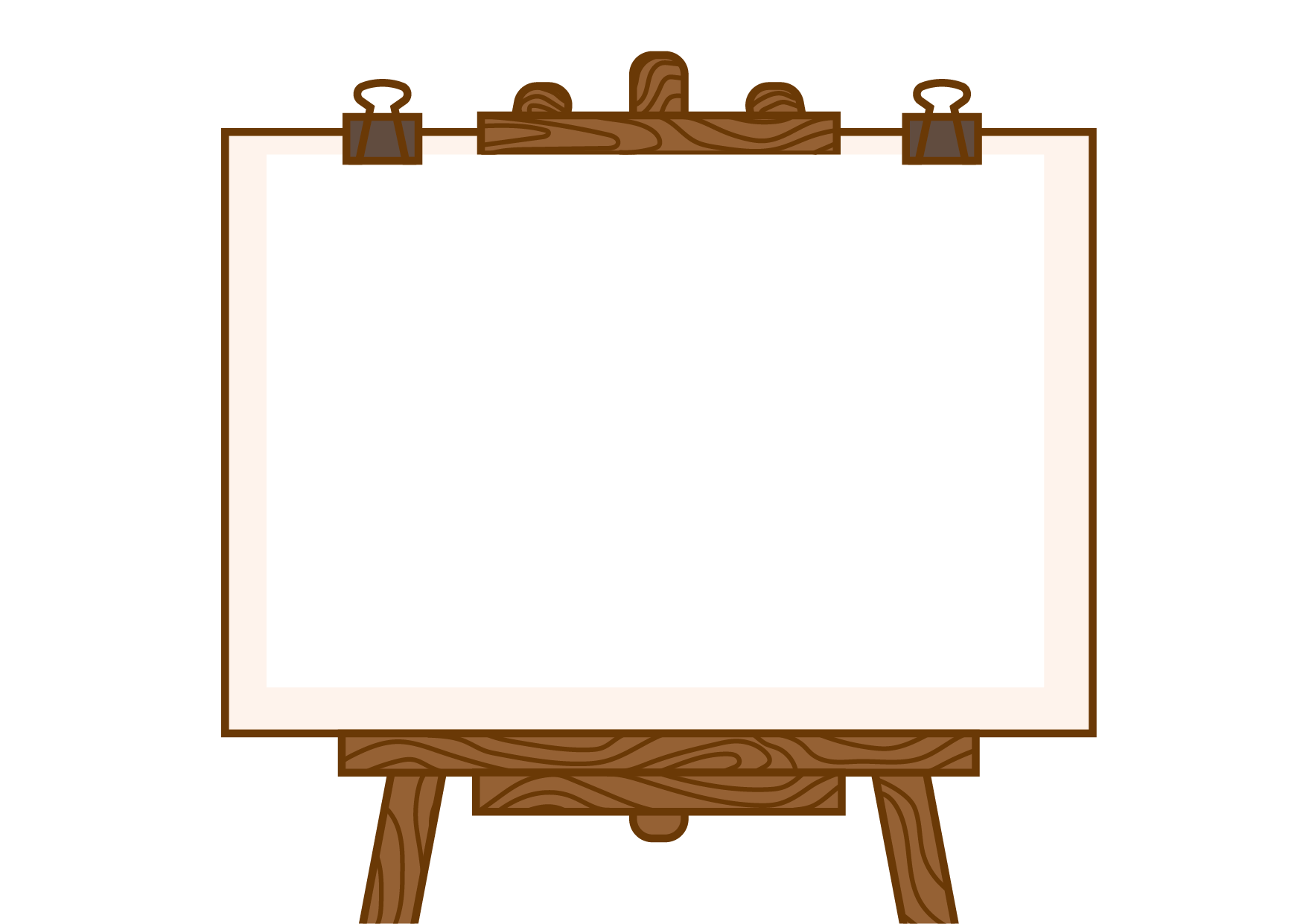 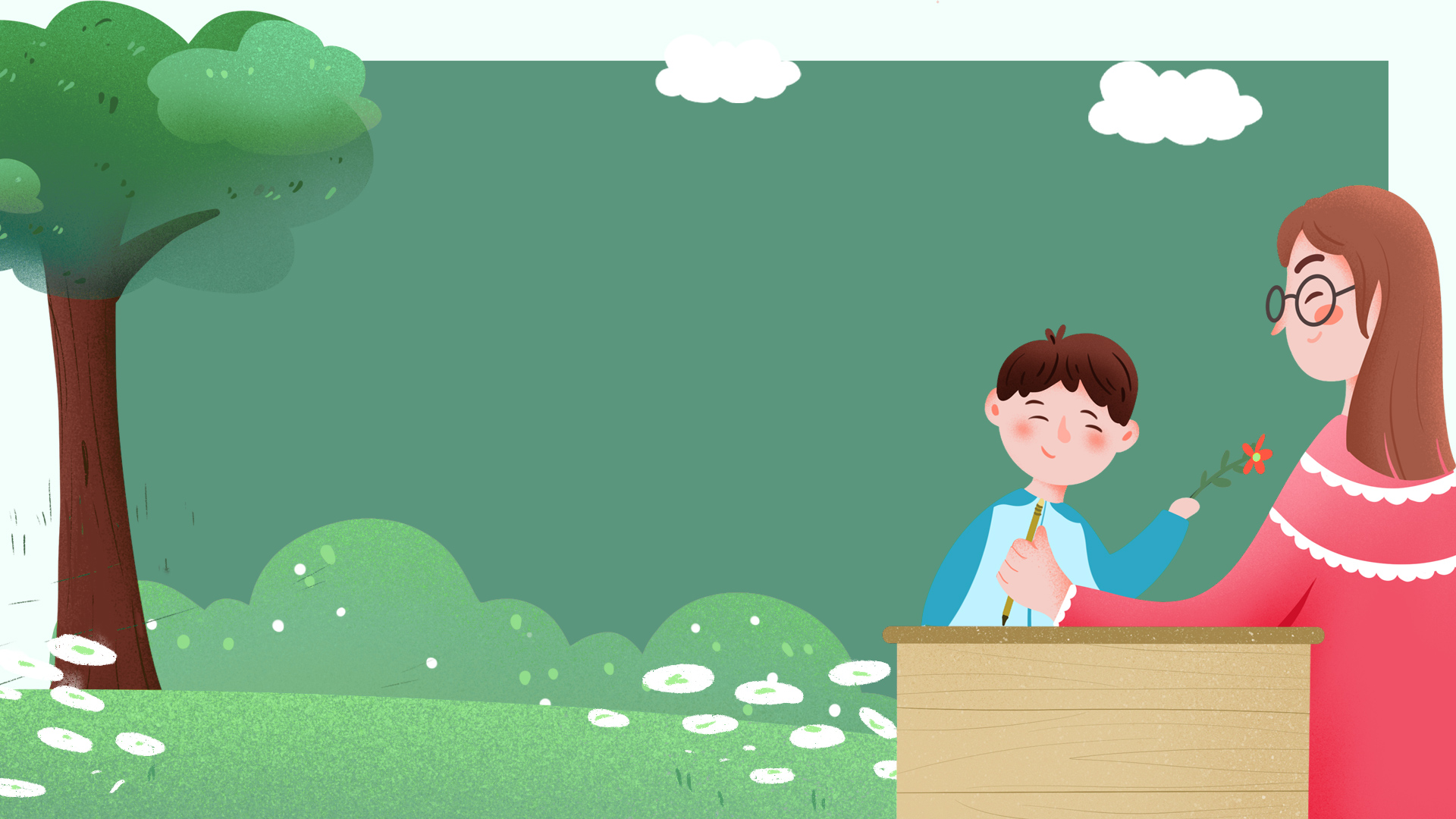 Trong bài “Ngày em vào Đội” có từ nào em chưa hiểu nghĩa?
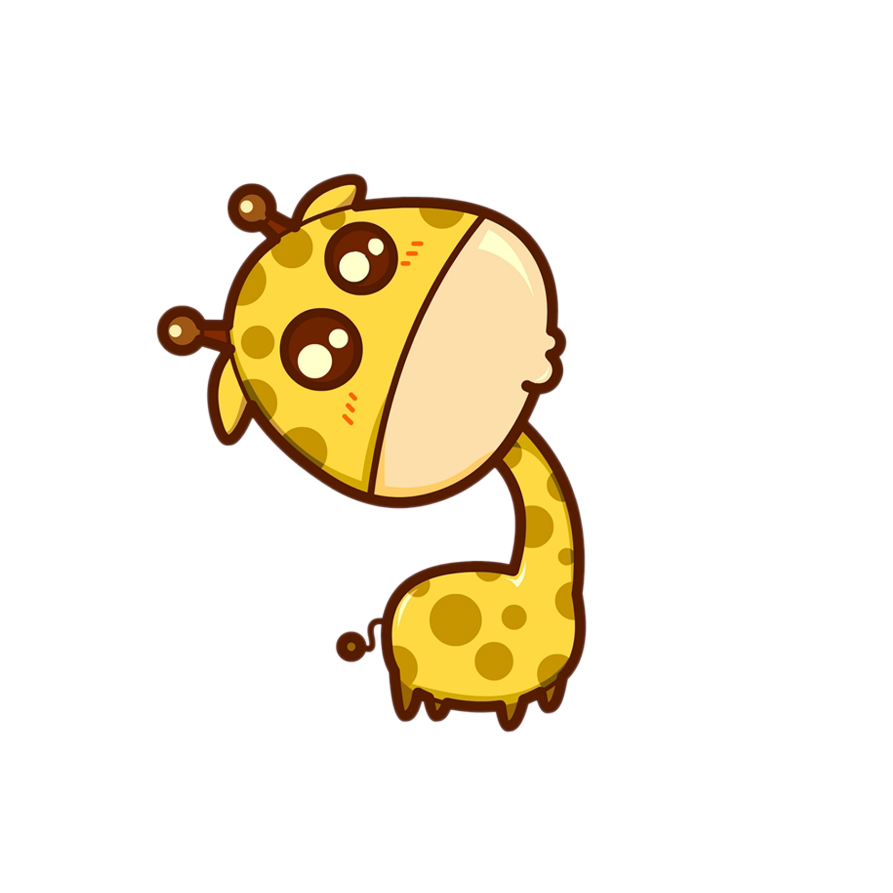 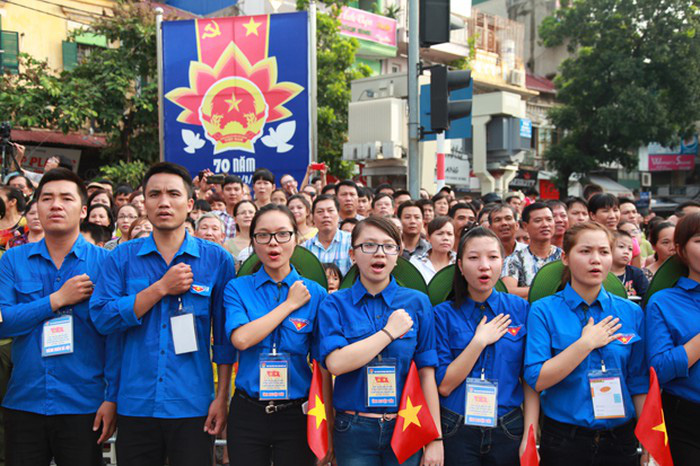 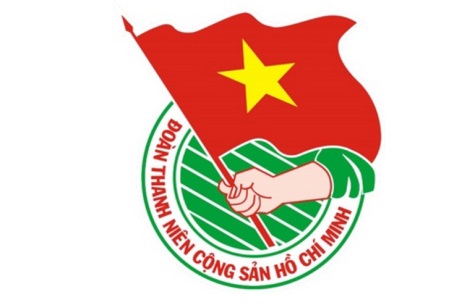 Đoàn: chỉ Đoàn Thanh niên cộng sản Hồ Chí Minh
Đội: chỉ Đội Thiếu niên Tiền phong Hồ Chí Minh
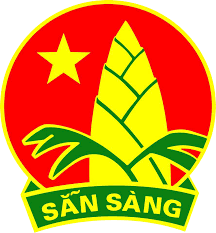 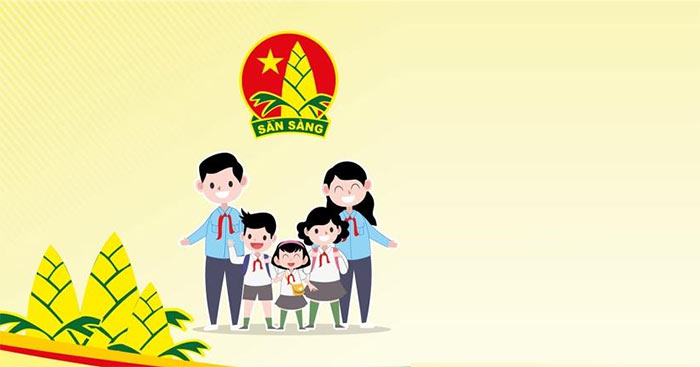 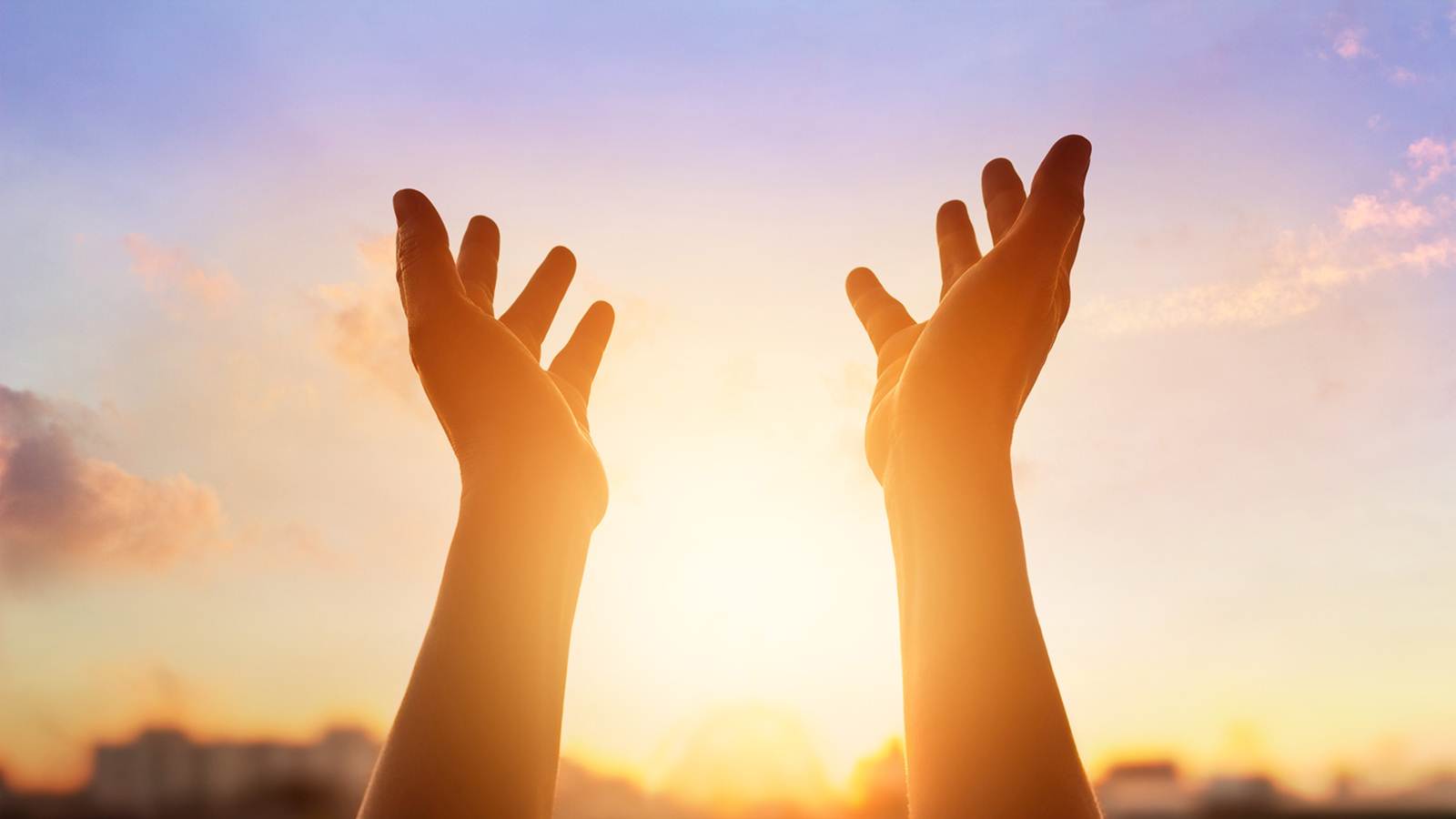 Khao khát: mong muốn tha thiết
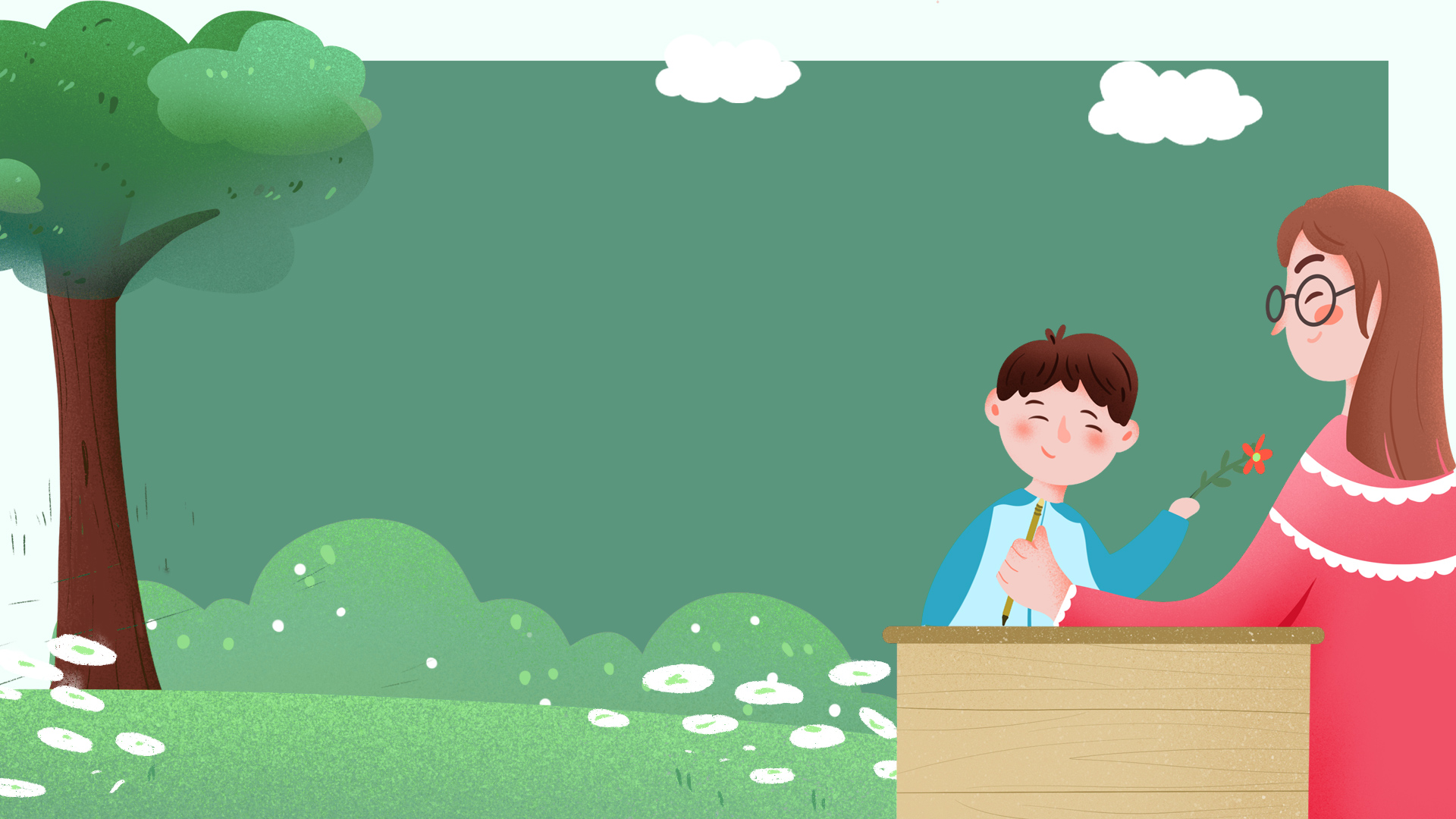 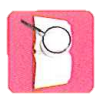 Cùng tìm hiểu
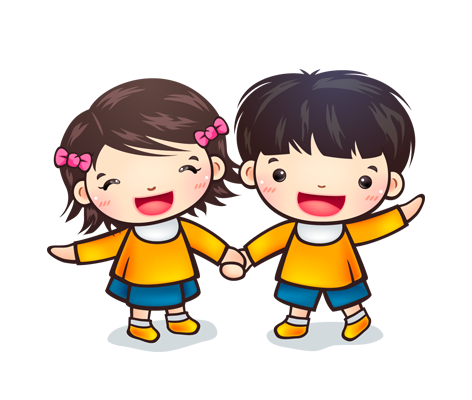 Người chị muốn nói gì với em của mình qua 2 dòng thơ "Màu khăn đỏ dắt em/Bước qua thời thơ dại"? Chọn câu trả lời hoặc nêu ý kiến khác của em
1
2
3
4
Chi tiết nào cho thấy chiếc khăn quàng đỏ gắn bó thân thương với người đội viên?
Thảo luận nhóm đôi
Người chị đã chia sẻ với em niềm vui, ước mơ của người đội viên qua những hình ảnh nào?
Theo em, bạn nhỏ cảm nhận được điều gì qua lời nhắn nhủ của chị ở khổ thơ cuối?
Người chị muốn nói gì với em của mình qua 2 dòng thơ "Màu khăn đỏ dắt em/Bước qua thời thơ dại"? Chọn câu trả lời hoặc nêu ý kiến khác của em.
a. Đeo khăn quàng sẽ giúp em khôn lớn
b. Em sẽ trưởng thành hơn khi được kết nạp vào Đội.
c. Nêu ý kiến khác của em.
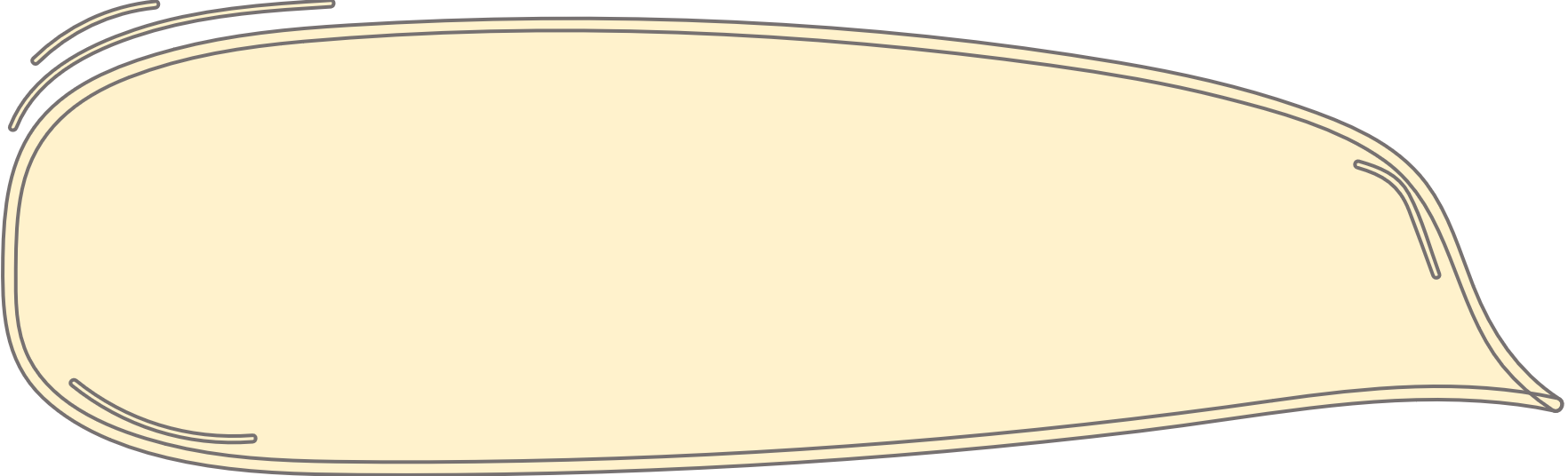 Em đọc kĩ 2 câu thơ và các đáp án để lựa chọn đáp án phù hợp.
2. Chi tiết nào cho thấy chiếc khăn quàng đỏ gắn bó thân thương với người đội viên?
2
Màu khăn tuổi thiếu niên
Suốt đời tươi thắm mãi
Như lời ru vời vợi
Chẳng bao giờ cách xa.
3. Người chị đã chia sẻ với em niềm vui, ước mơ của người đội viên qua những hình ảnh nào?
Nắng vườn trưa mênh mông
Bướm bay như lời hát
Con tàu là đất nước
Đưa ta tới bến xa.
Này em, mở cửa ra
Một trời xanh vẫn đợi
Cánh buồm là tiếng gọi
Mặt biển và dòng sông.
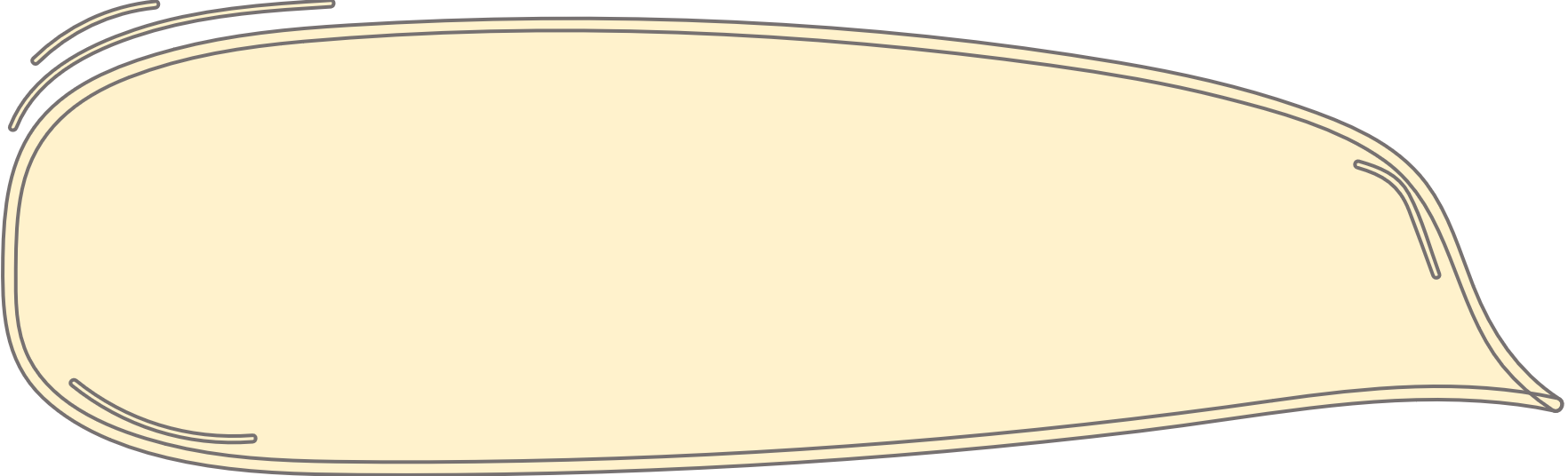 Người chị đã chia sẻ với em niềm vui, ước mơ của người đội viên qua những hình ảnh: trời xanh, cánh buồm, mặt biển, dòng sông, nắng trưa, bướm bay, con tàu.
4. Theo em, bạn nhỏ cảm nhận được điều gì qua lời nhắn nhủ của chị ở khổ thơ cuối?
5
Những ngày chị đi qua
Những ngày em đang tới
Khao khát lại bắt đầu
Từ màu khăn đỏ chói.
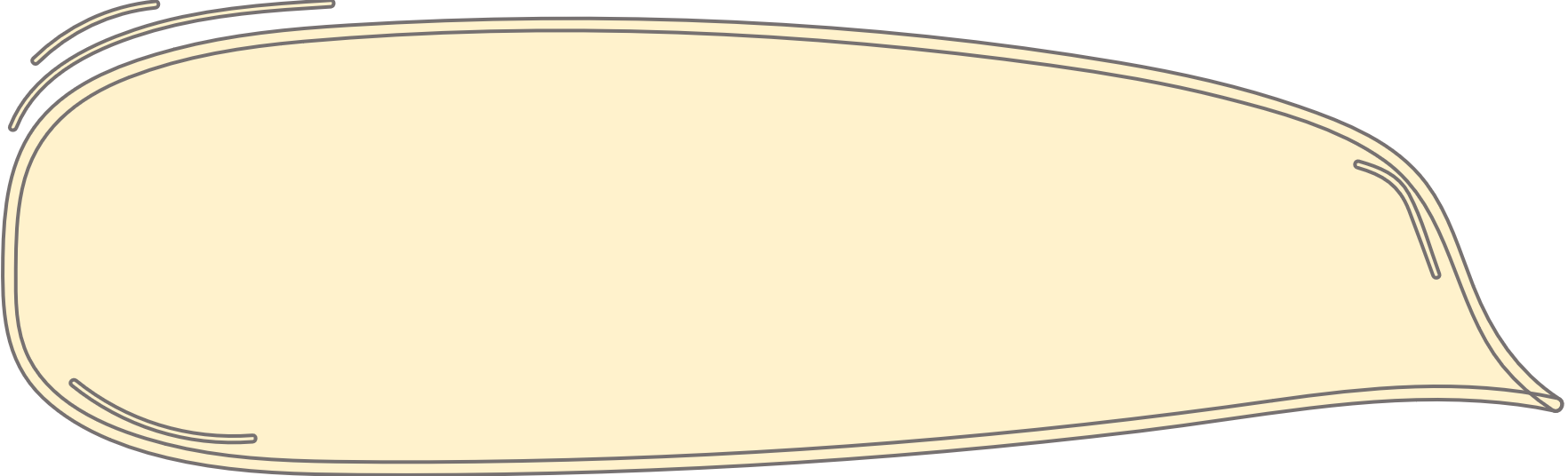 Theo em, qua lời nhắn nhủ của chị, người em sẽ cảm nhận được niềm tin, sự mong mỏi của chị dành cho mình.
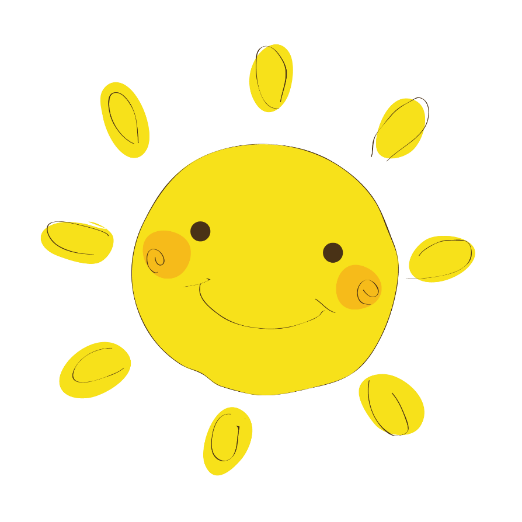 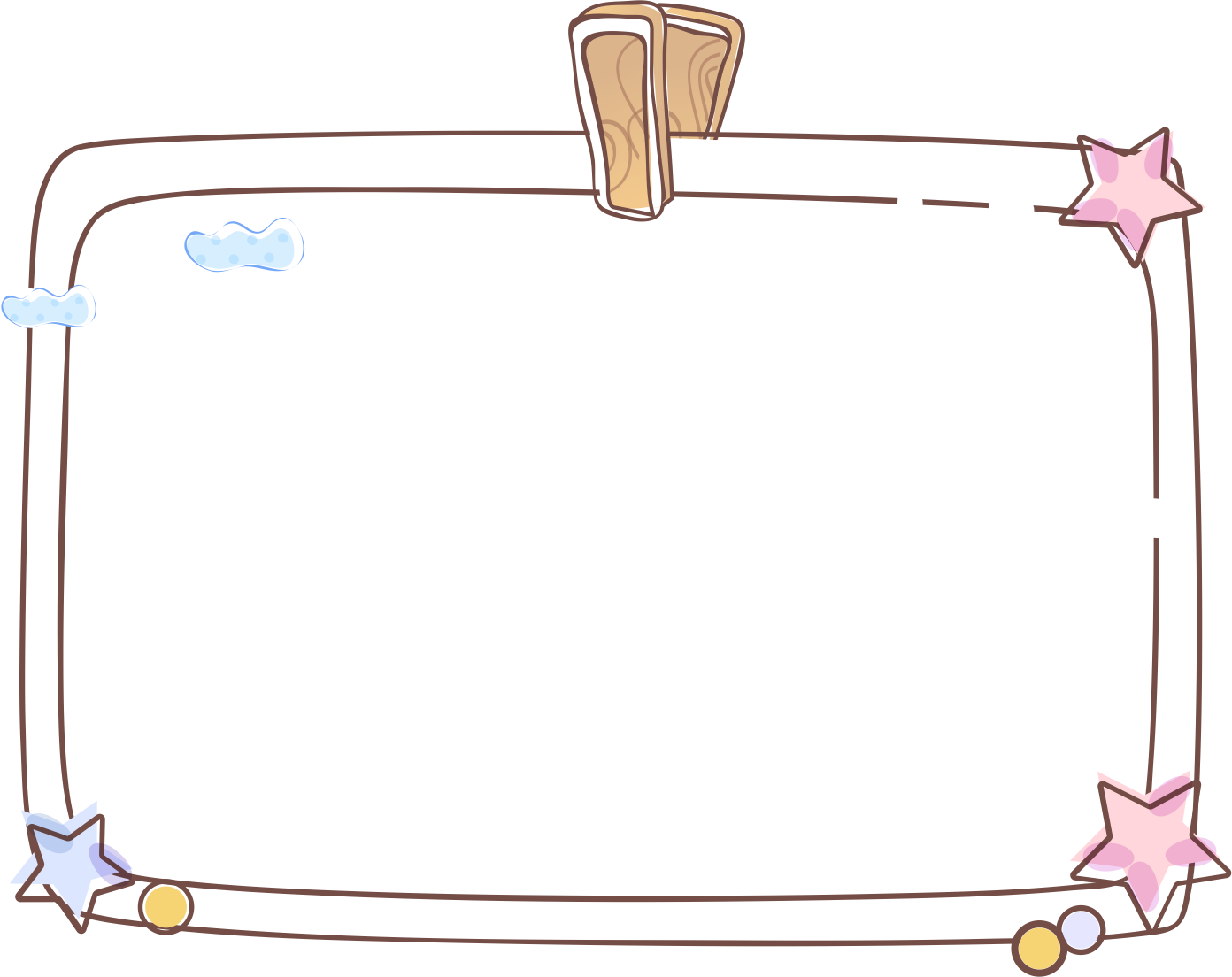 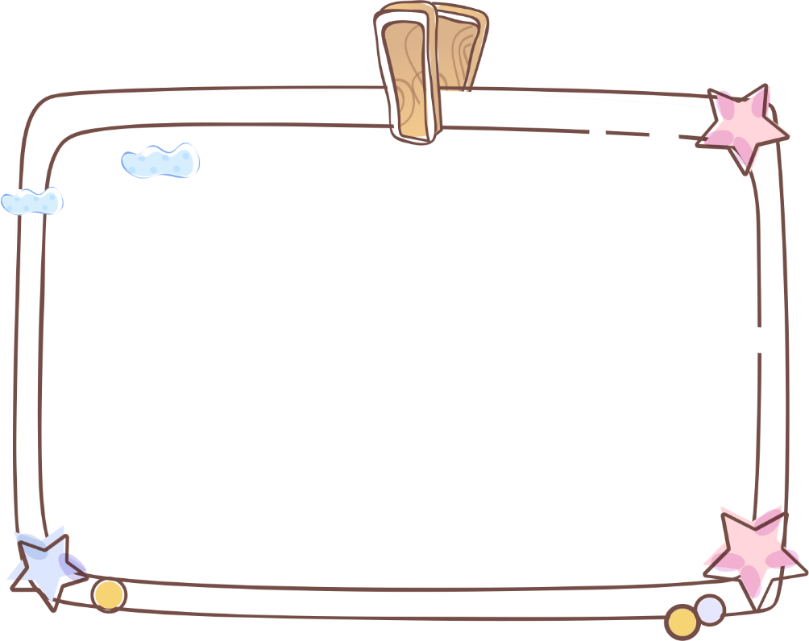 Ngày em vào Đội
Màu khăn tuổi thiếu niên
Suốt đời tươi thắm mãi
Như lời ru vời vợi
Chẳng bao giờ cách xa.
Học thuộc lòng
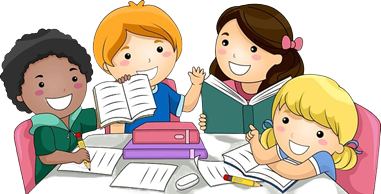 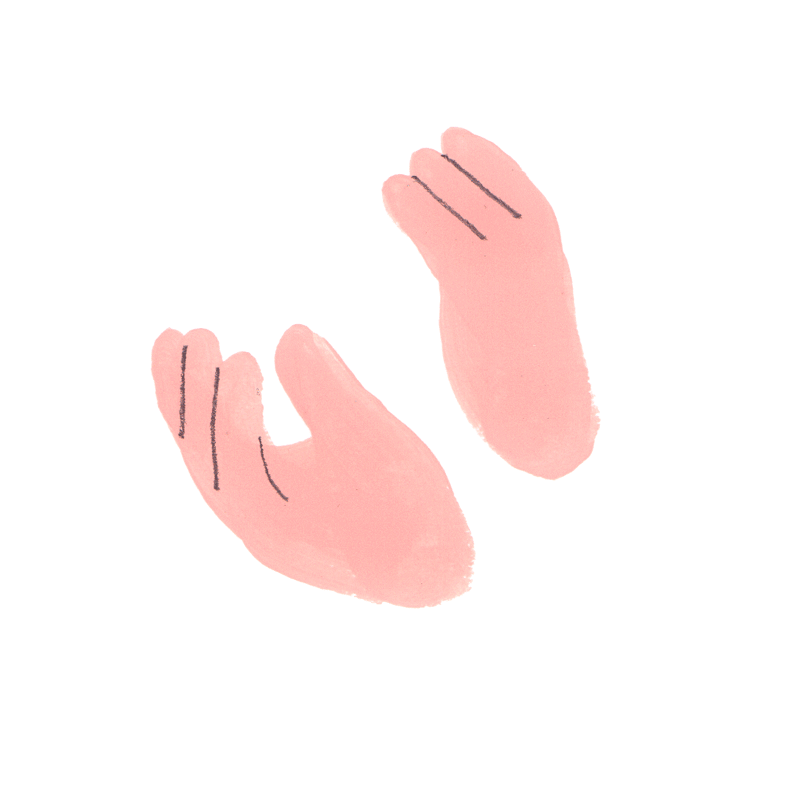 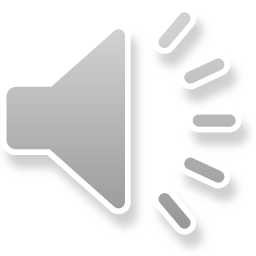 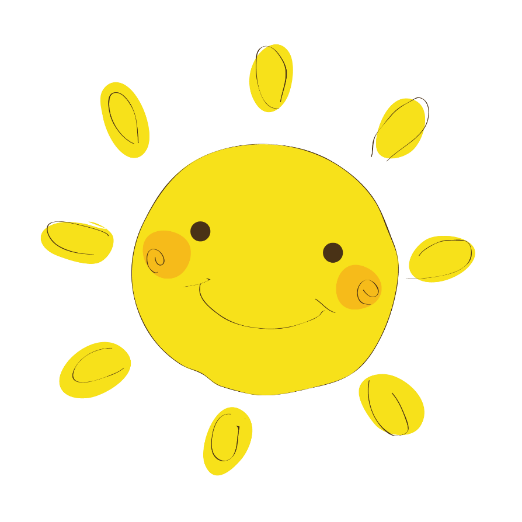 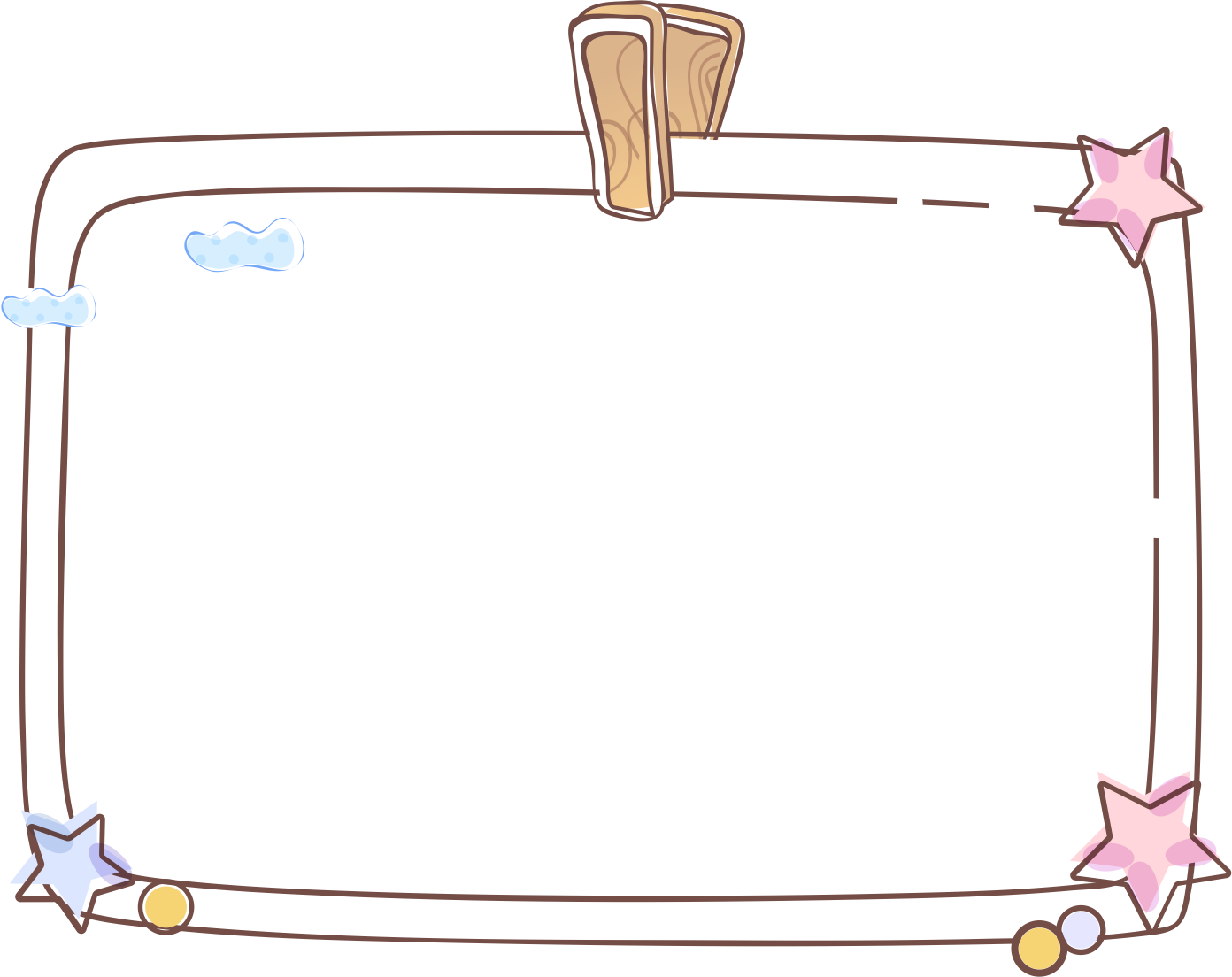 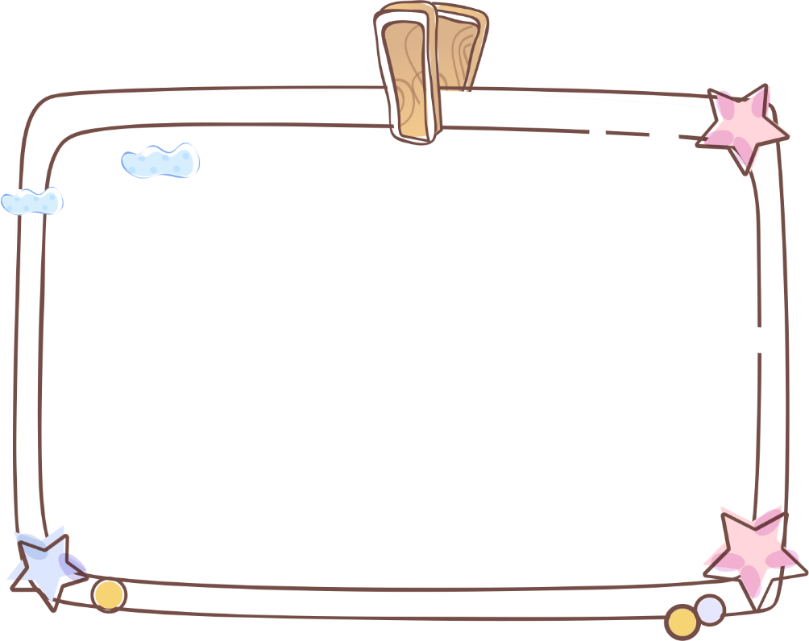 Ngày em vào Đội
Này em, mở cửa ra
Một trời xanh vẫn đợi
Cánh buồm là tiếng gọi
Mặt biển và dòng sông.
Học thuộc lòng
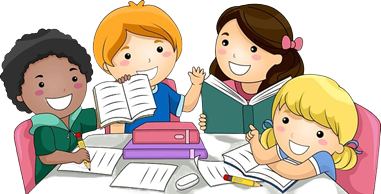 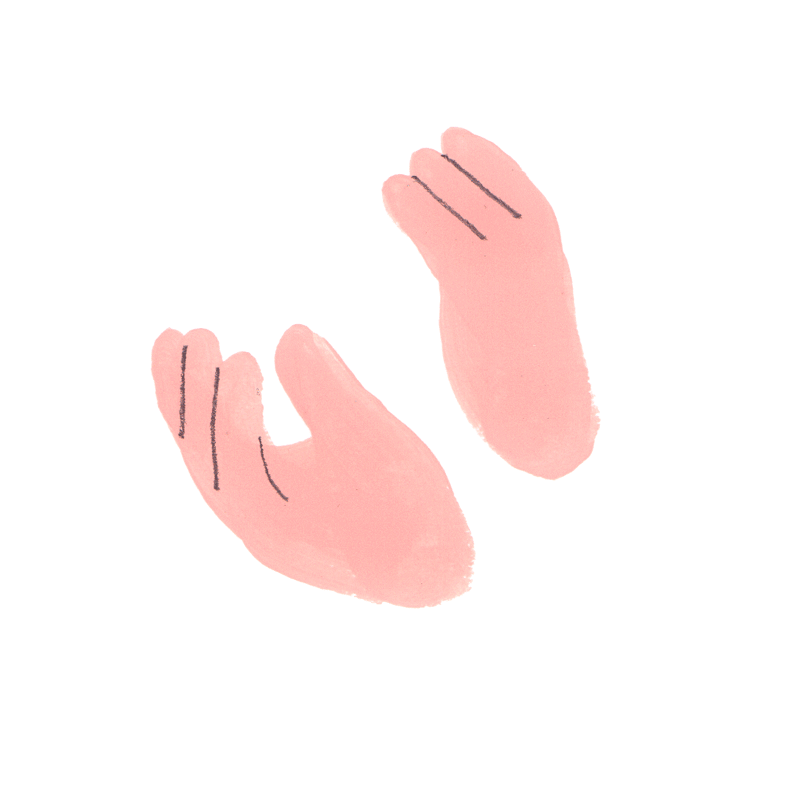 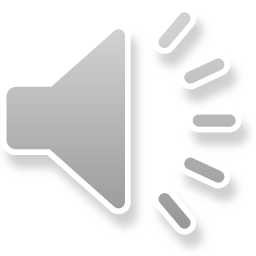 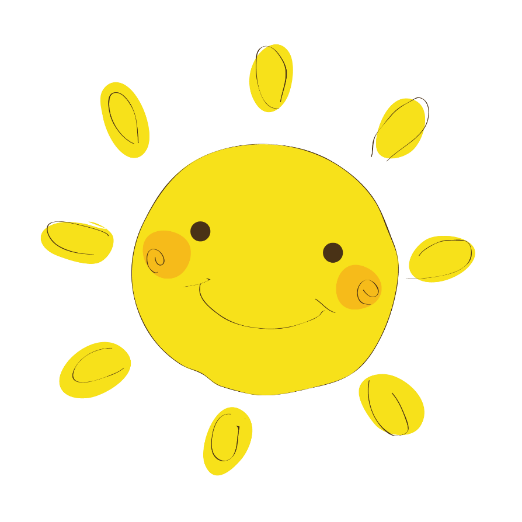 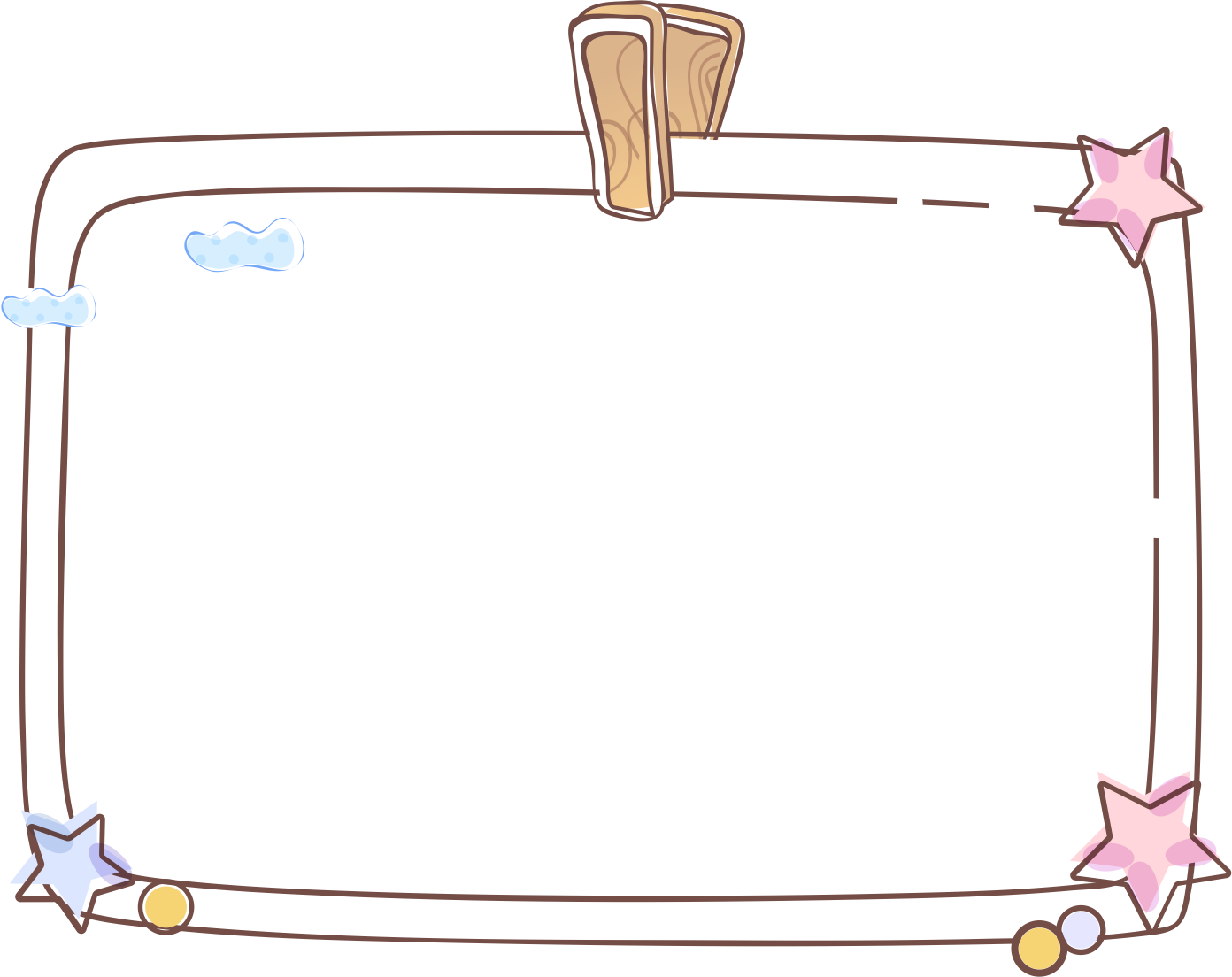 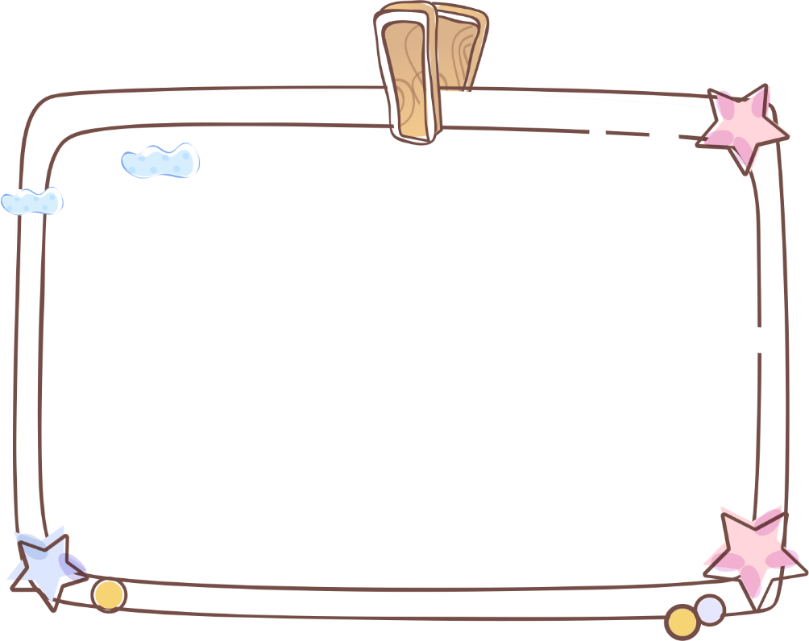 Ngày em vào Đội
Nắng vườn trưa mênh mông
Bướm bay như lời hát
Con tàu là đất nước
Đưa ta tới bến xa.
Học thuộc lòng
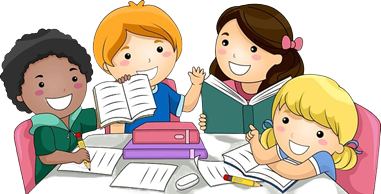 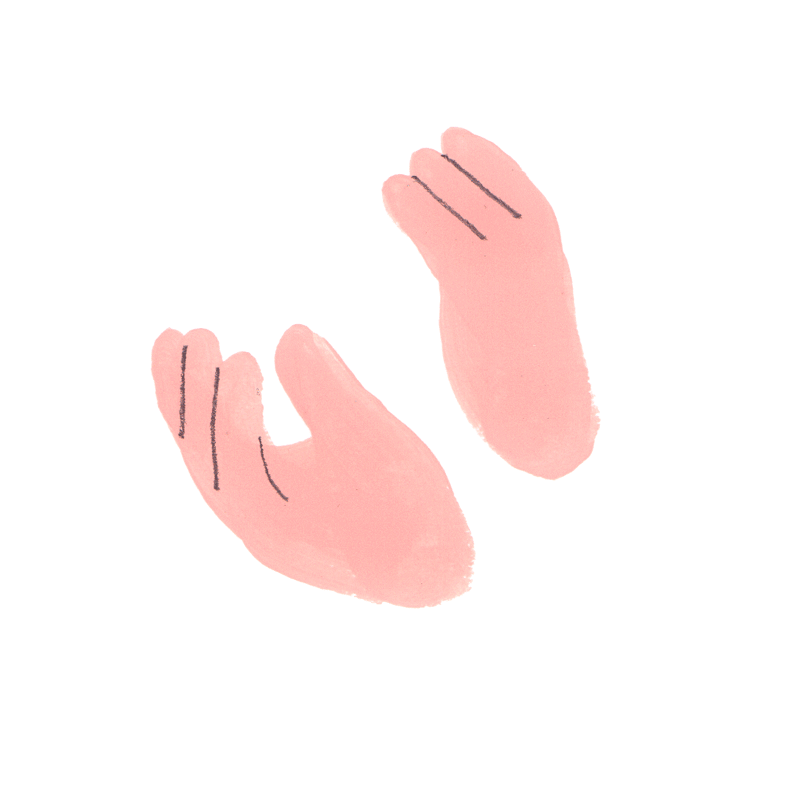 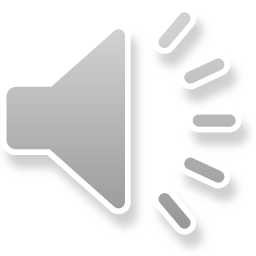 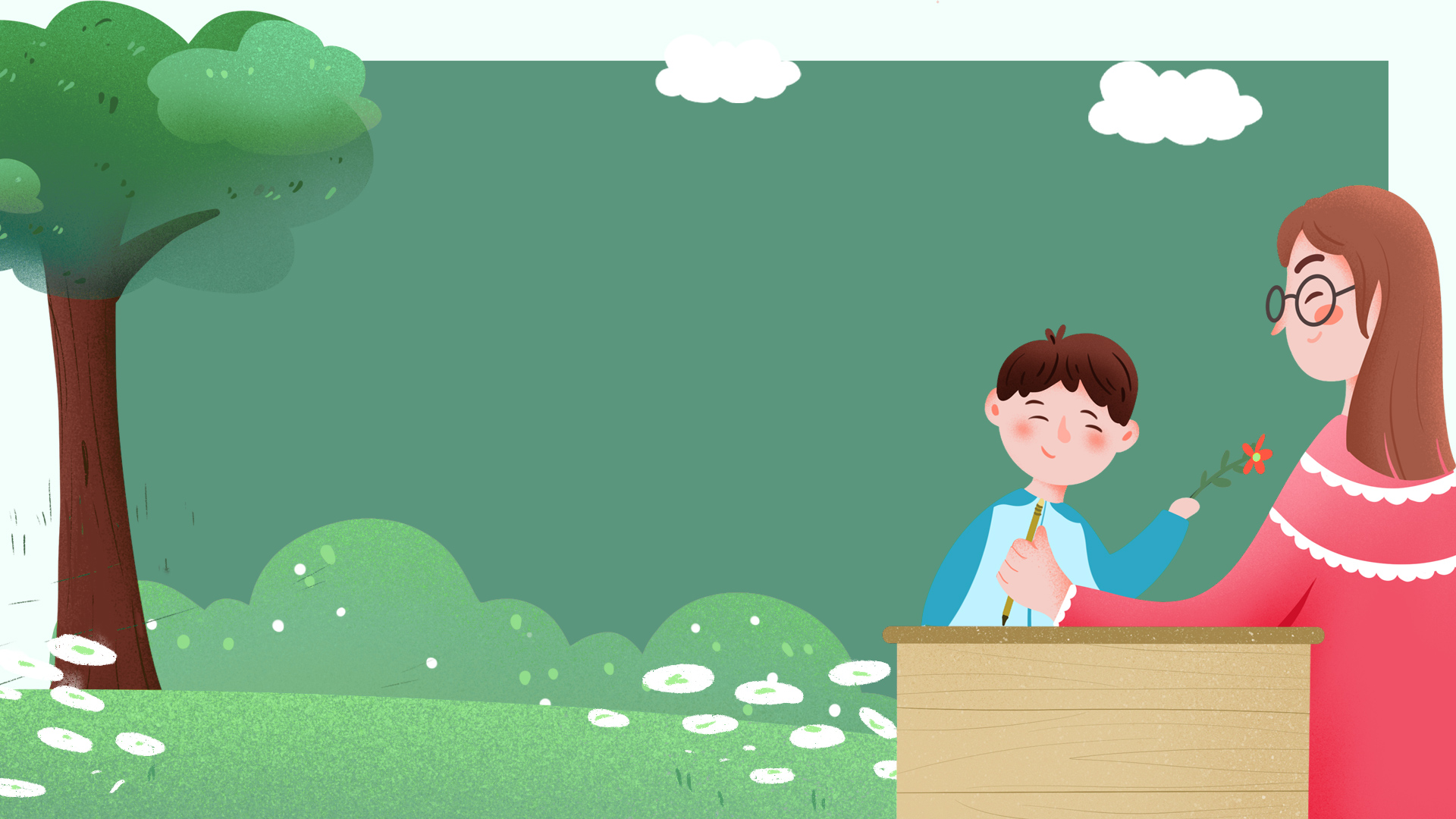 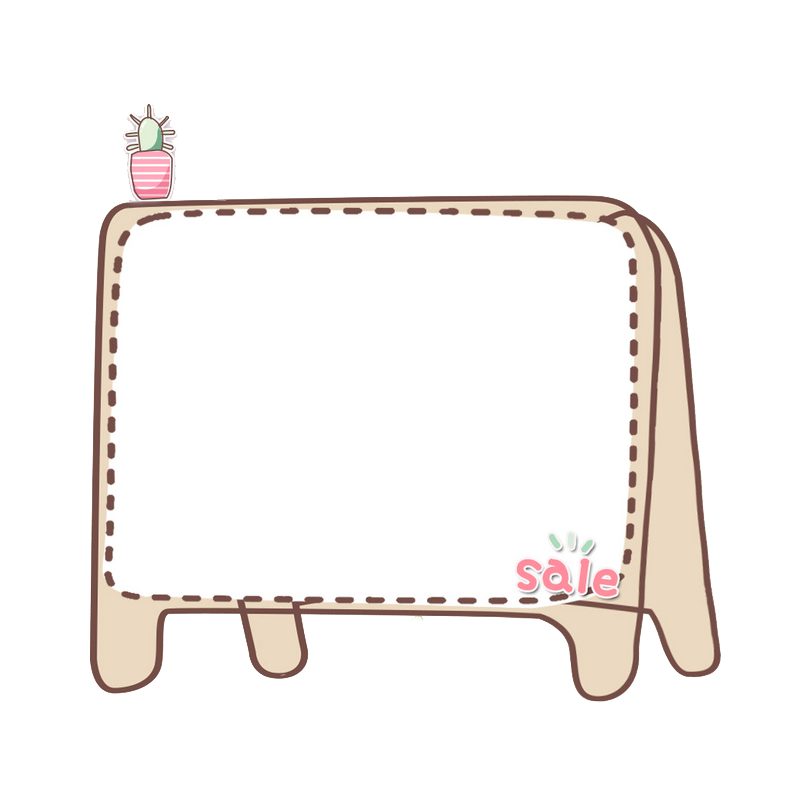 Nội dung bài thơ
Bài thơ là lời của người chị nói về ngày vào Đội của em mình. Đó là những lời chia sẻ, động viên và mong muốn của người chị đối với người em khi được kết nạp Đội.
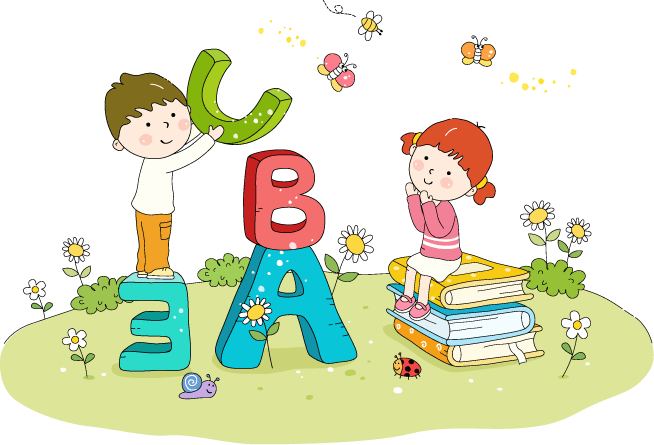 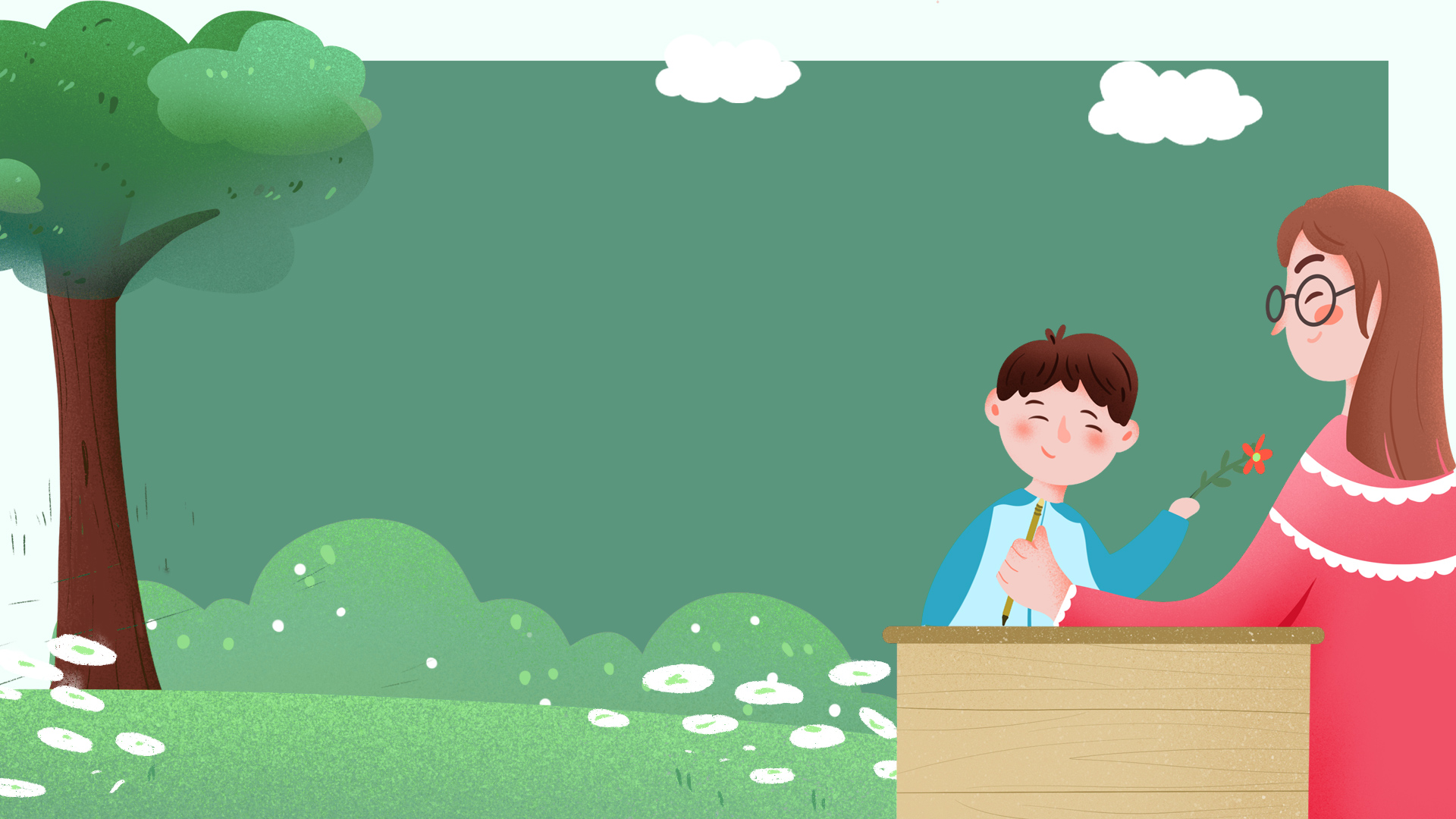 Luyện đọc lại toàn bài
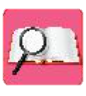 Tiêu chí đánh giá
Đọc đúng
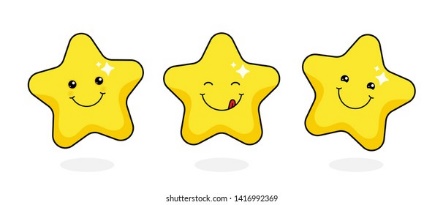 1
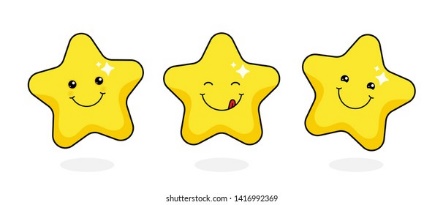 Đọc to, rõ
2
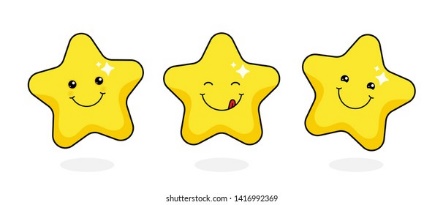 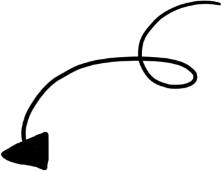 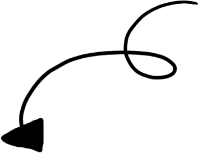 Giọng đọc và nhấn giọng phù hợp
Ngắt nghỉ đúng chỗ
3
4
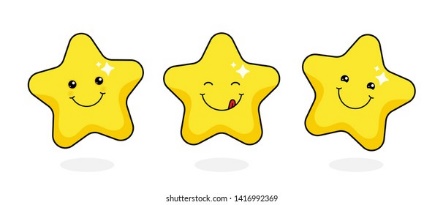 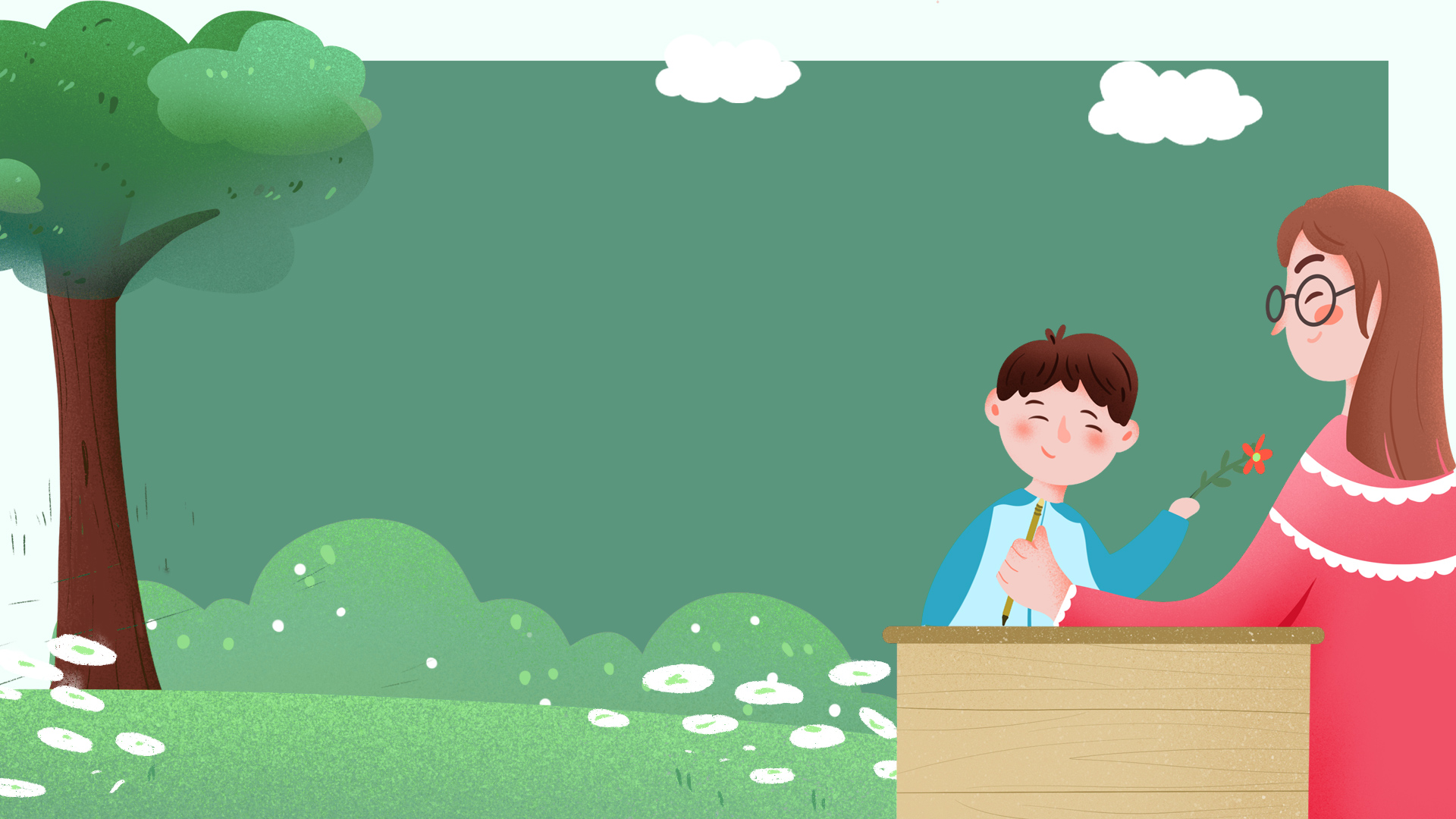 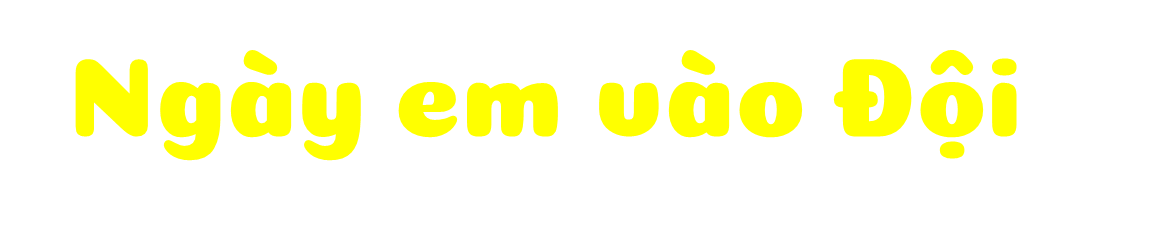 Nắng vườn trưa mênh mông
Bướm bay như lời hát
Con tàu là đất nước
Đưa ta tới bến xa.

Những ngày chị đi qua
Những ngày em đang tới
Khao khát lại bắt đầu
Từ màu khăn đỏ chói.
(Xuân Quỳnh)
Chị đã qua tuổi Đoàn
Em hôm nay vào Đội
Màu khăn đỏ dắt em
Bước qua thời thơ dại.

Màu khăn tuổi thiếu niên
Suốt đời tươi thắm mãi
Như lời ru vời vợi
Chẳng bao giờ cách xa.

Này em, mở cửa ra
Một trời xanh vẫn đợi
Cánh buồm là tiếng gọi
Mặt biển và dòng sông.
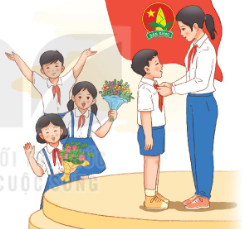 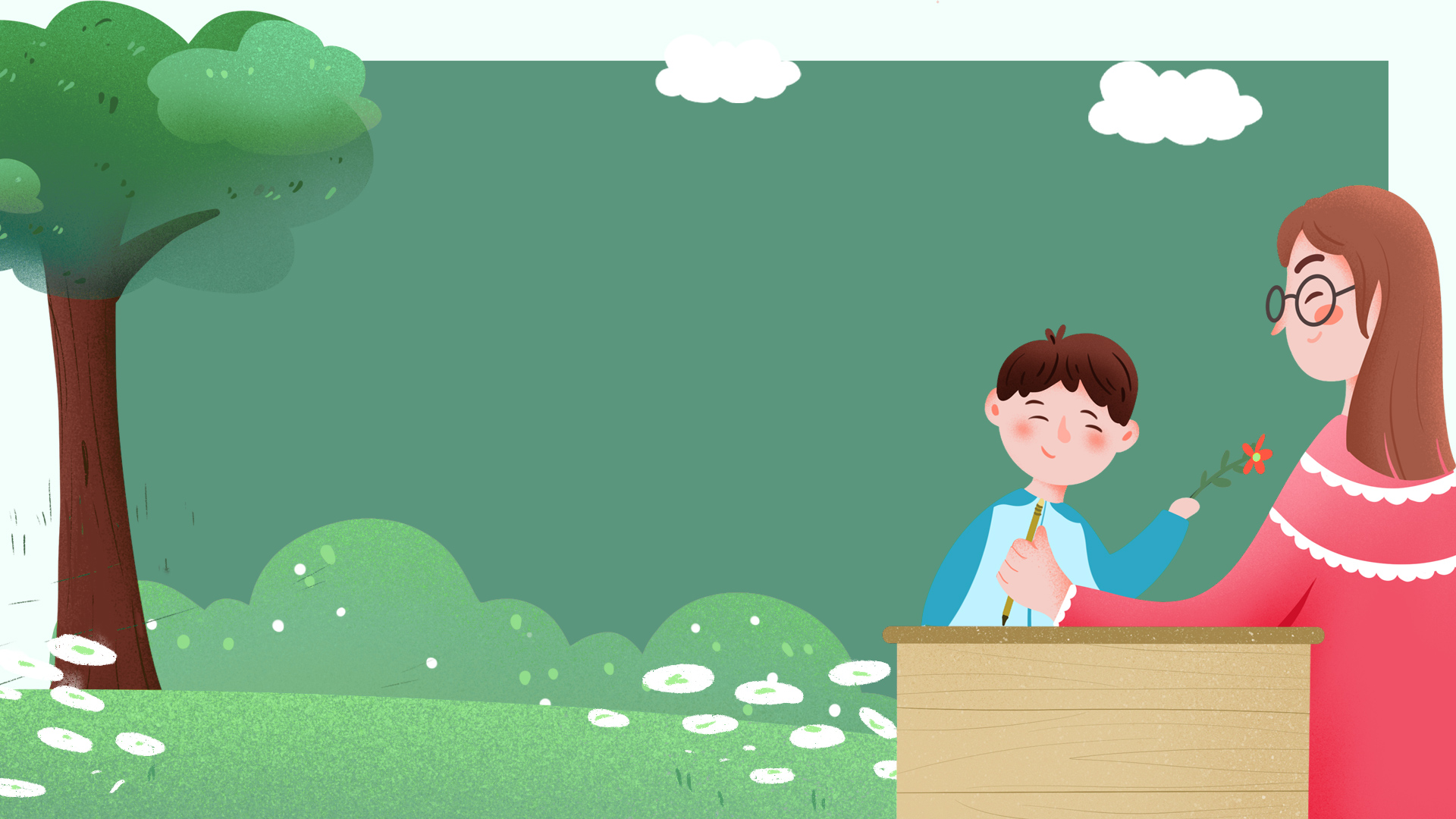 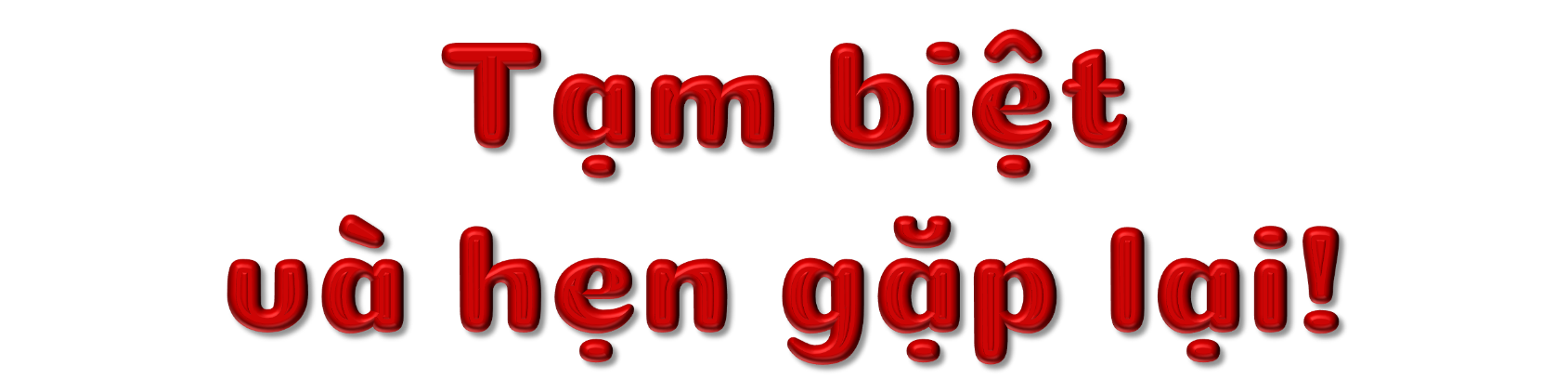